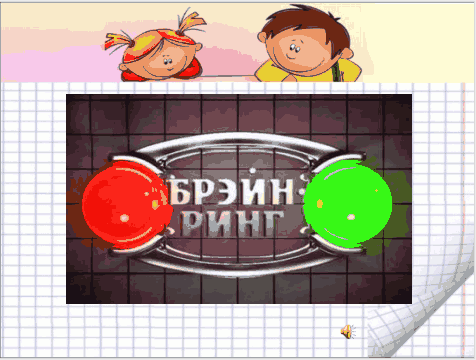 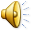 Первый тур
Второй тур «Собери картинку»
Правильный ответ
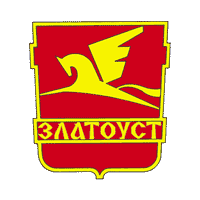 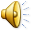 Третий тур
З
Л
А
Т
О
У
С
Т
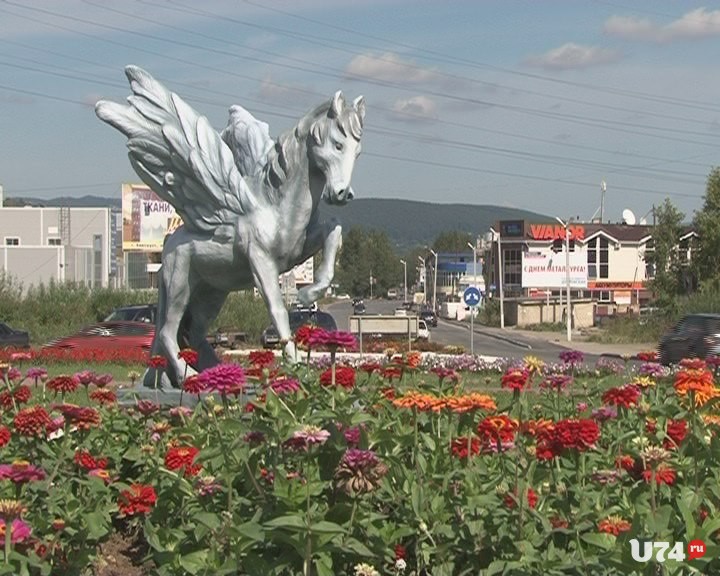 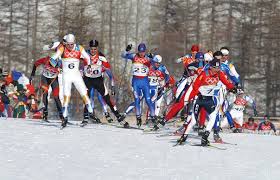 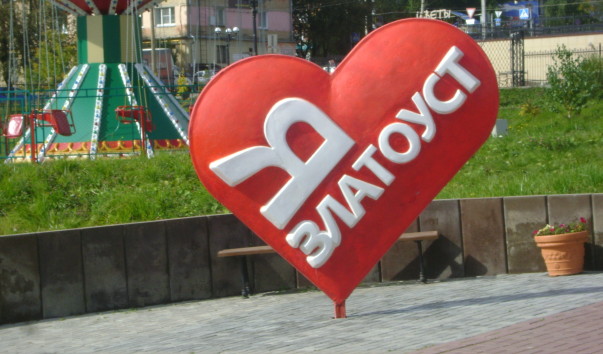 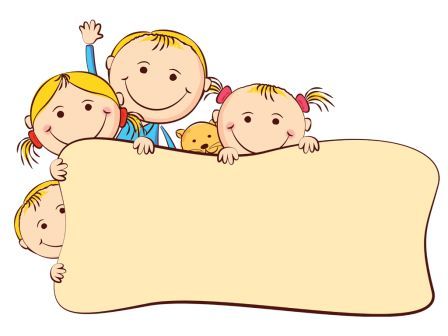 Четвёртый тур «Кто больше?»
Четвёртый  тур « Кто больше?»
Пятый тур «Отгадай загадку».
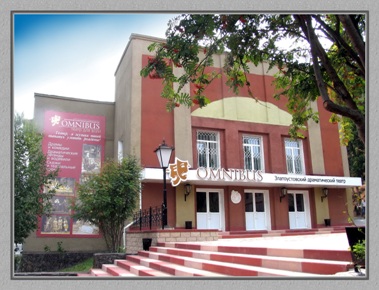 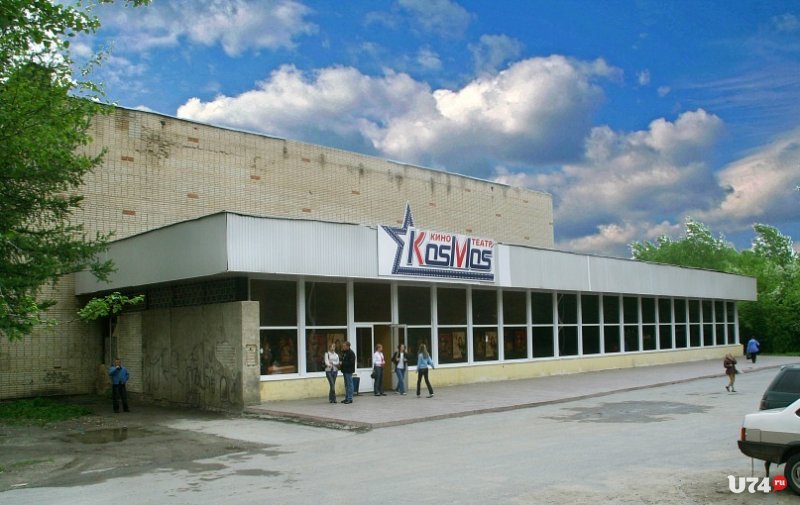 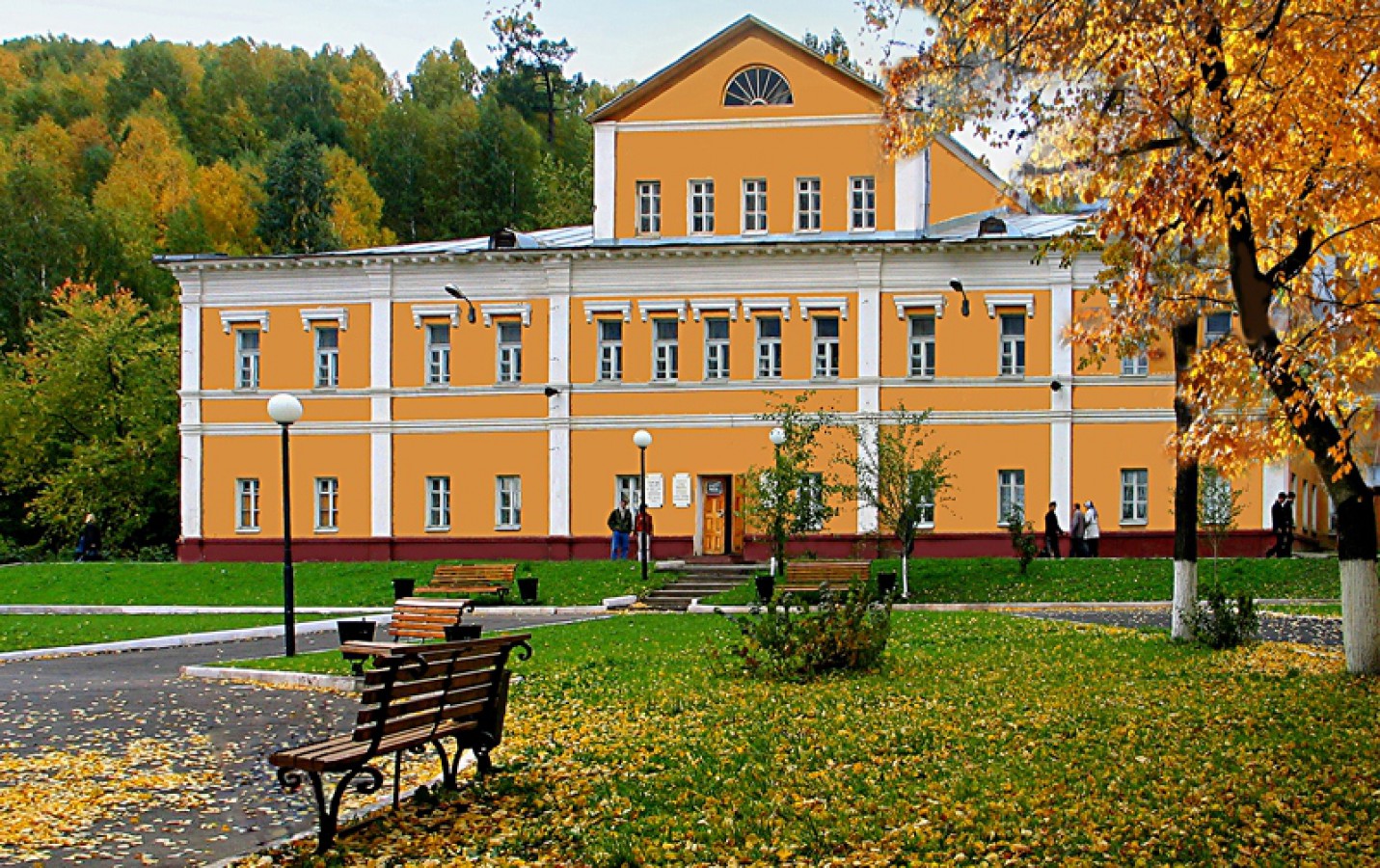 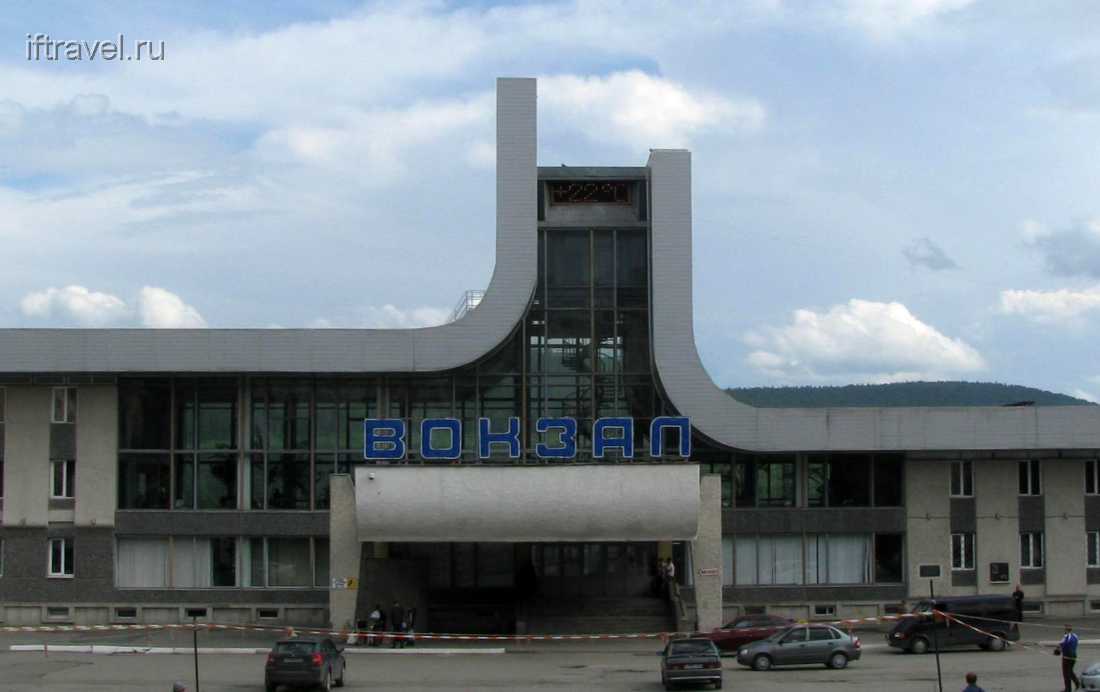 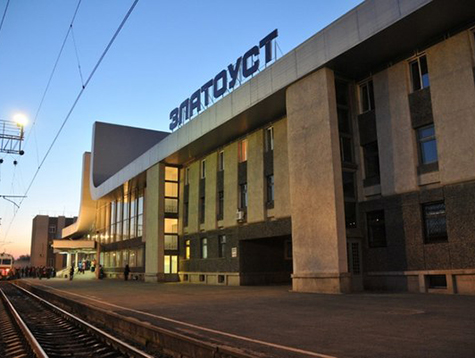 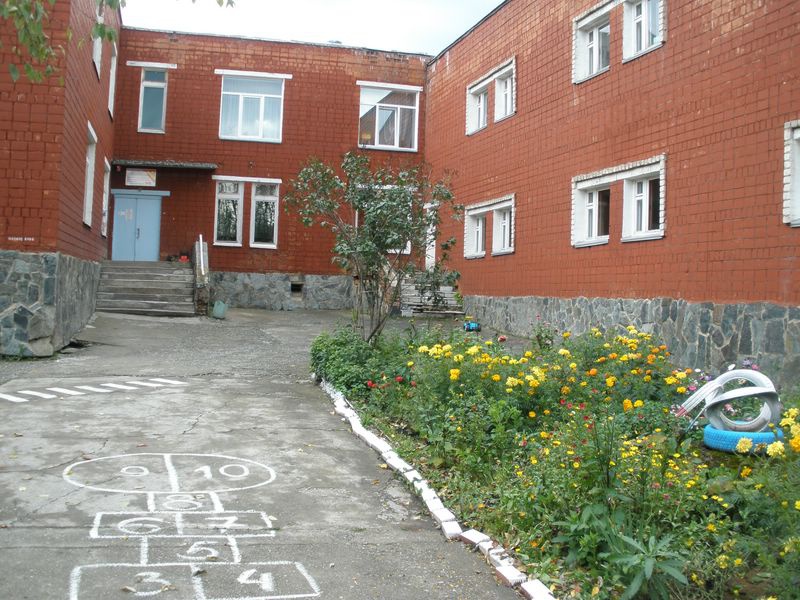 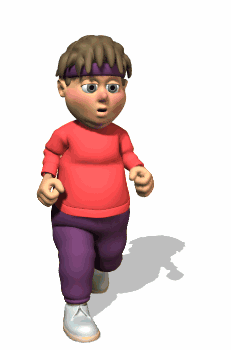 Физминутка
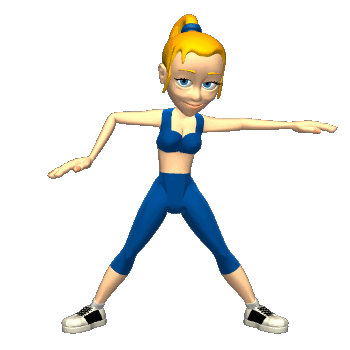 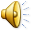 Шестой тур «Волшебница – вода»
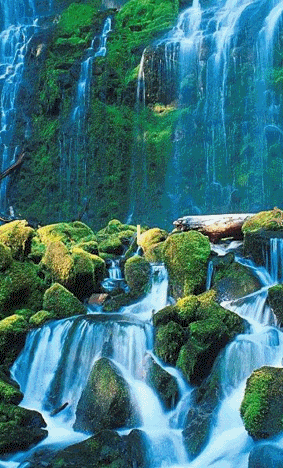 Е С Ь Т А М
2 3 4 1 6 5
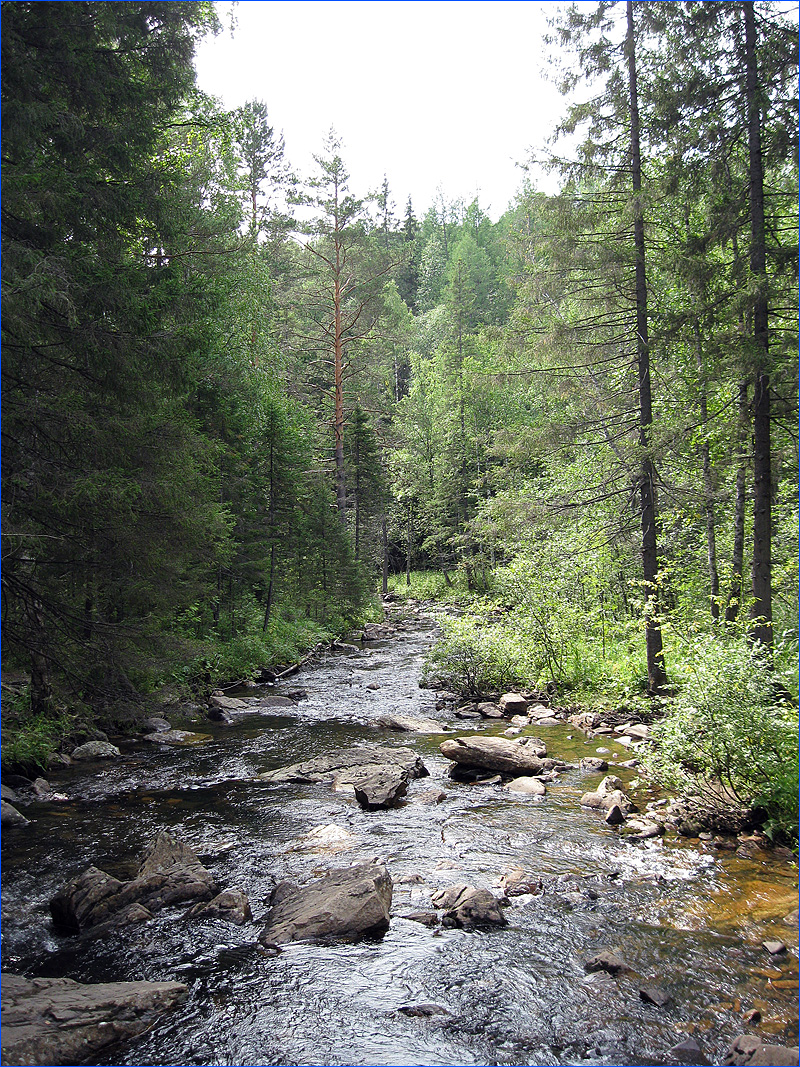 Малая Тесьма
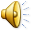 Большая Тесьма
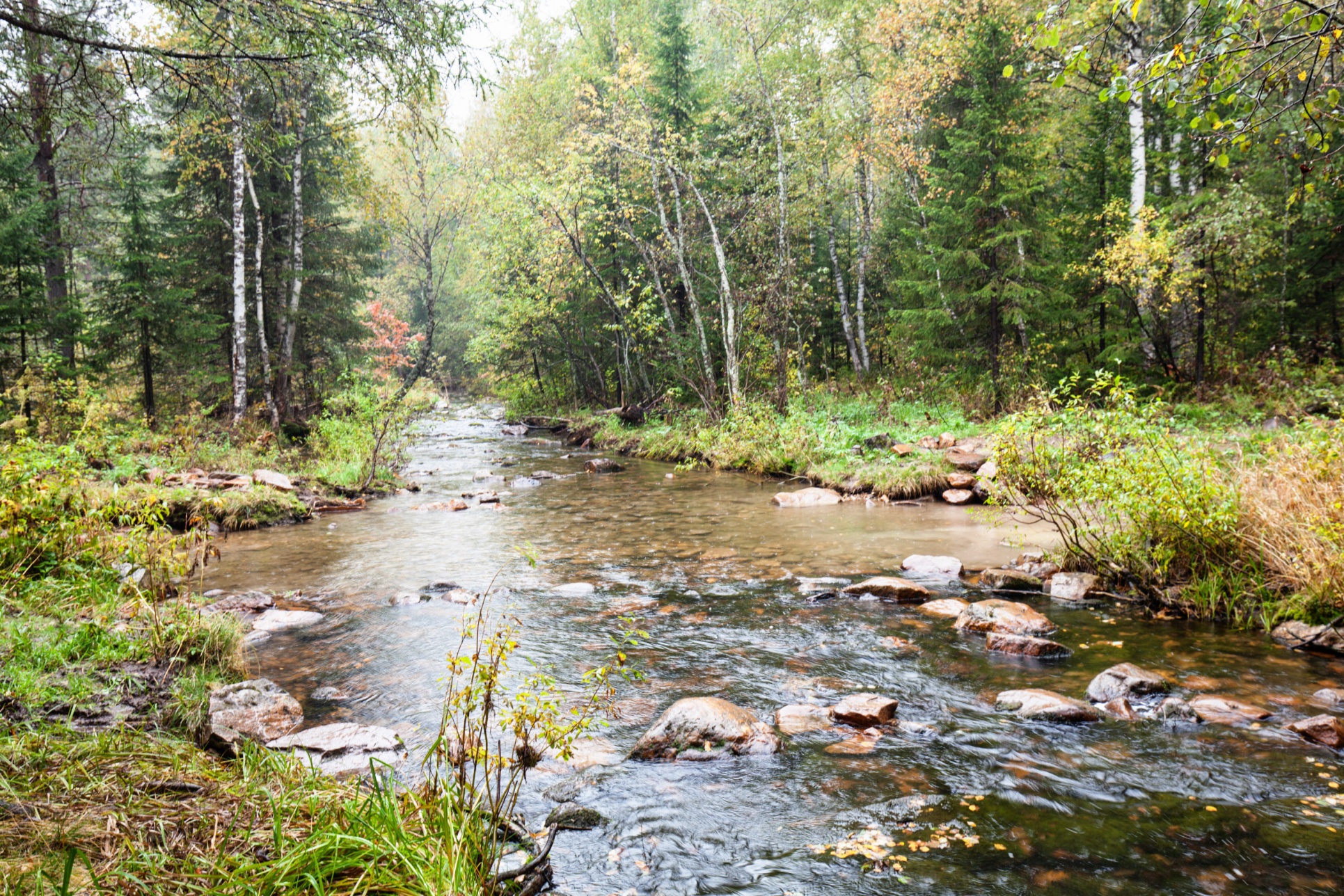 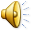 Седьмой тур «Горы Златоуста»
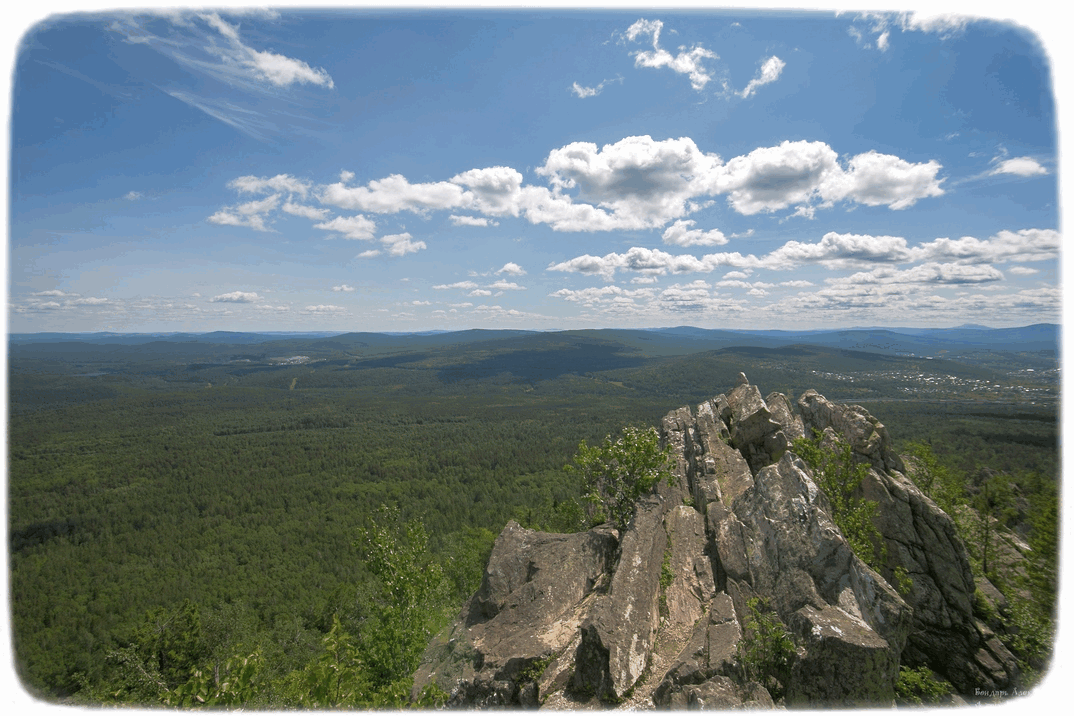 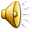 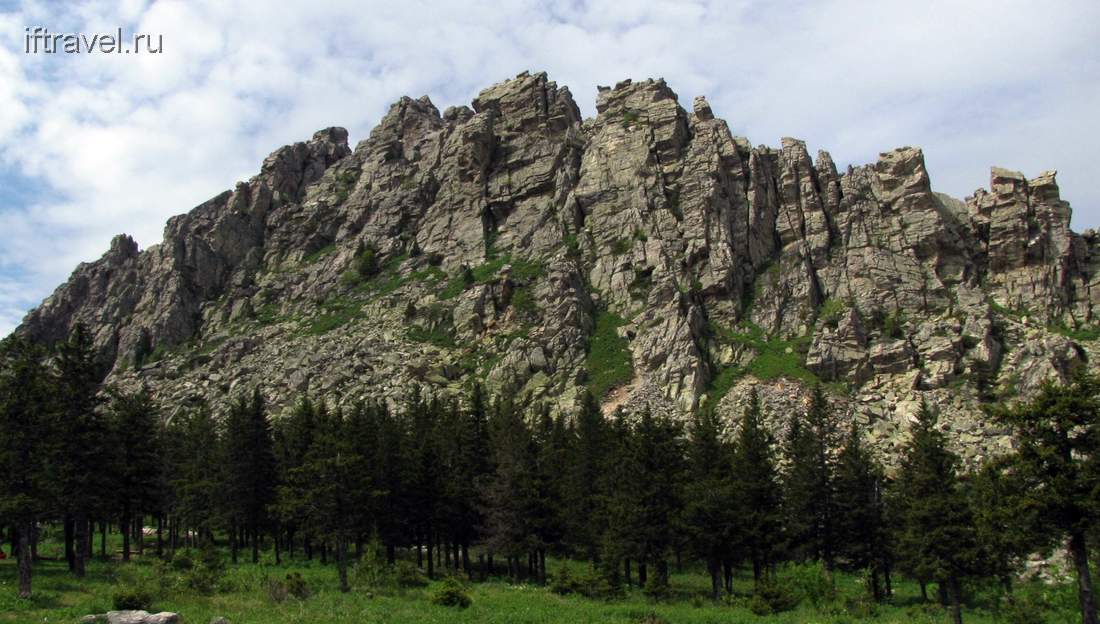 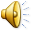 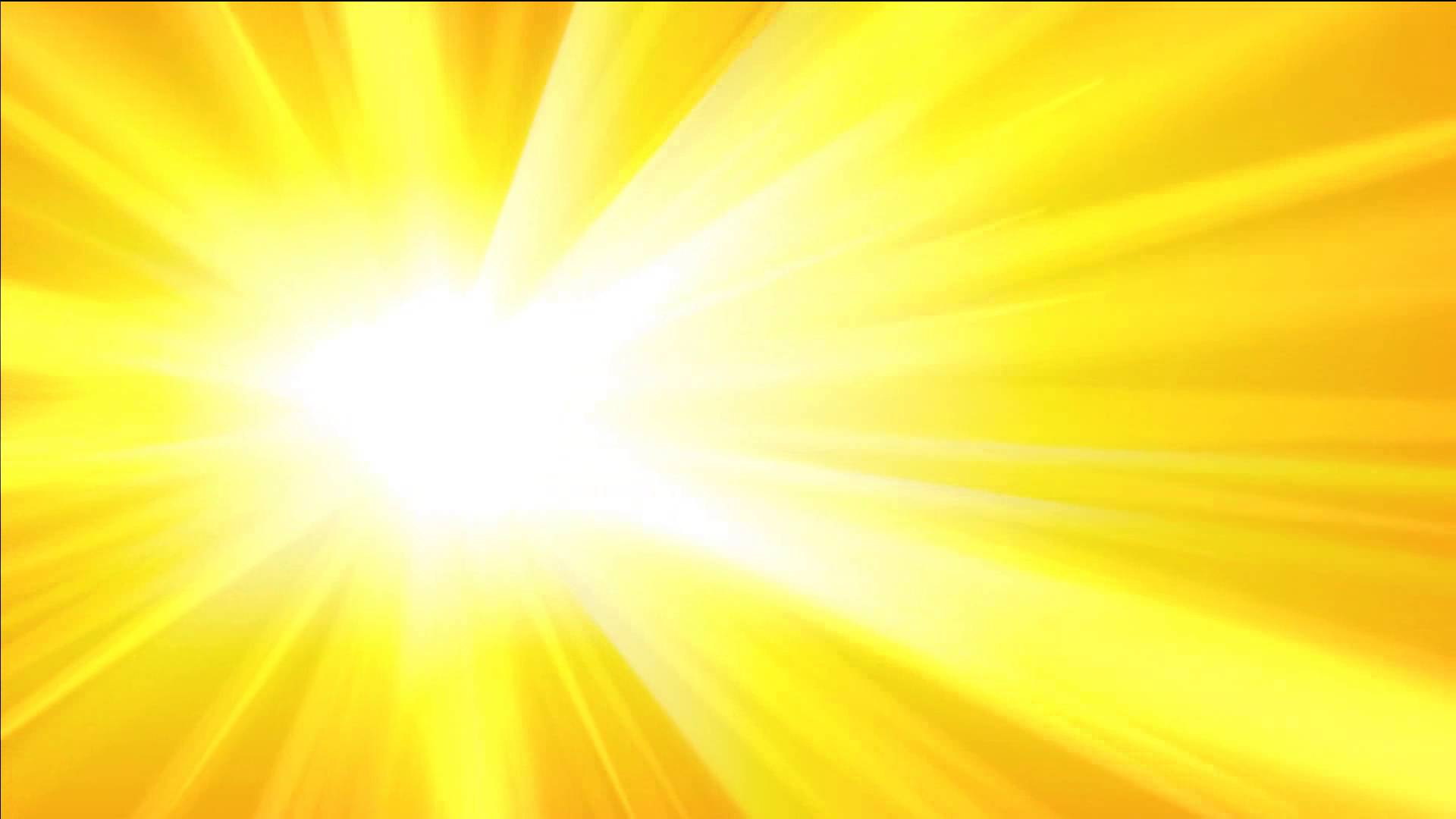 Откликной гребень
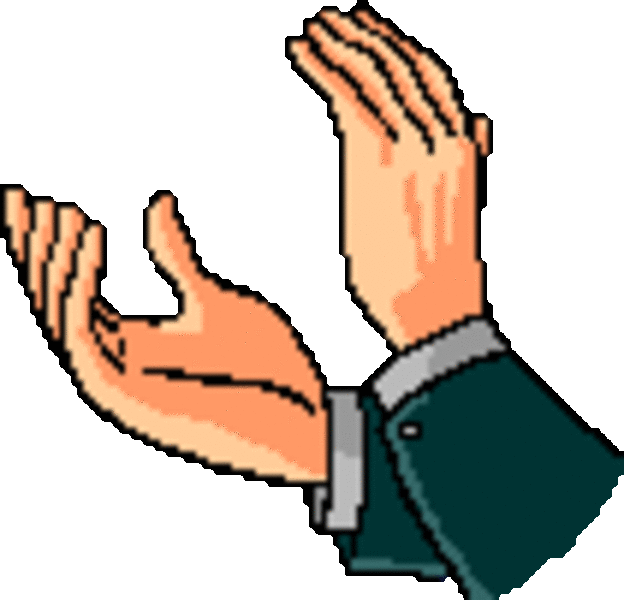 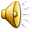 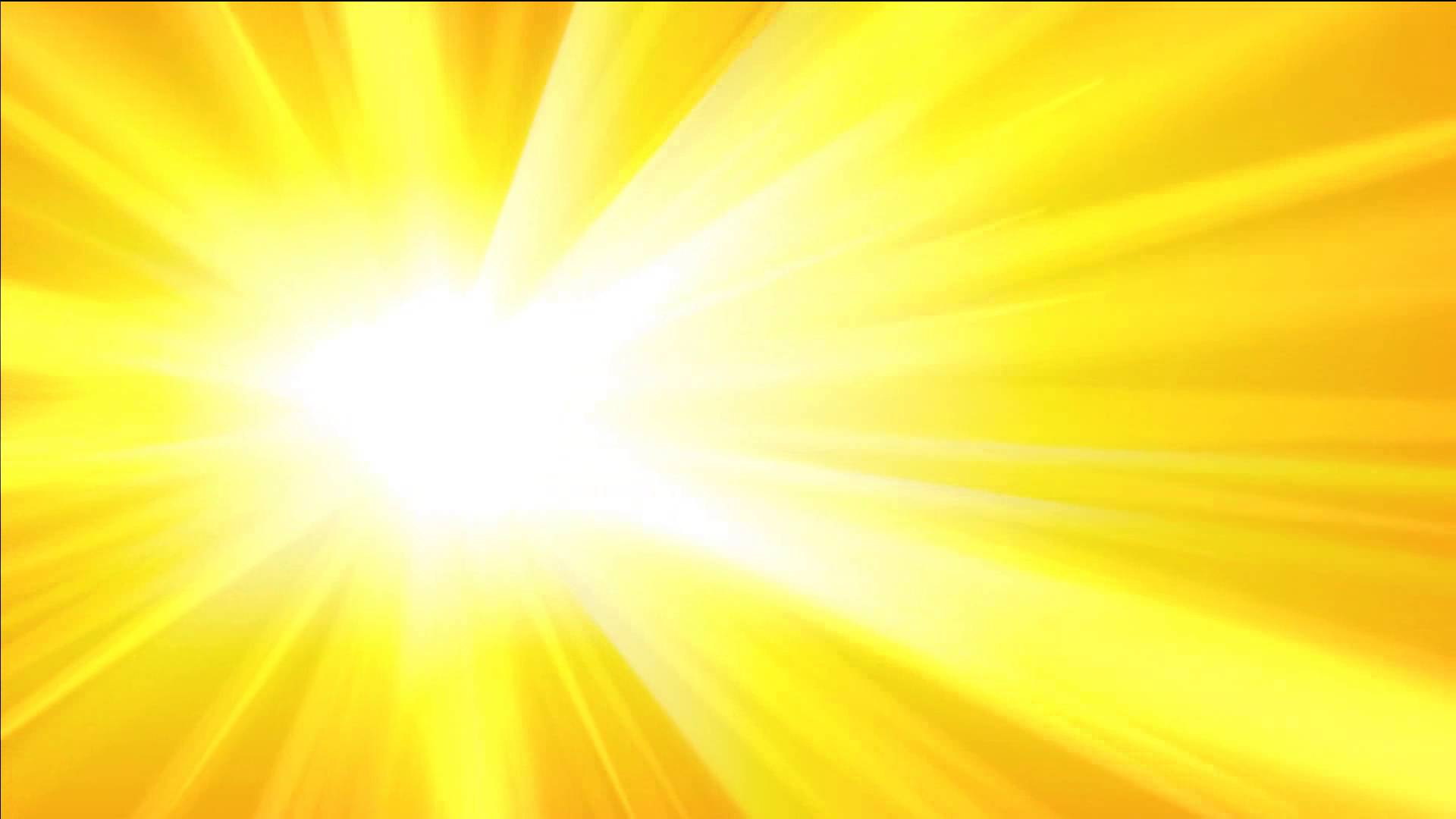 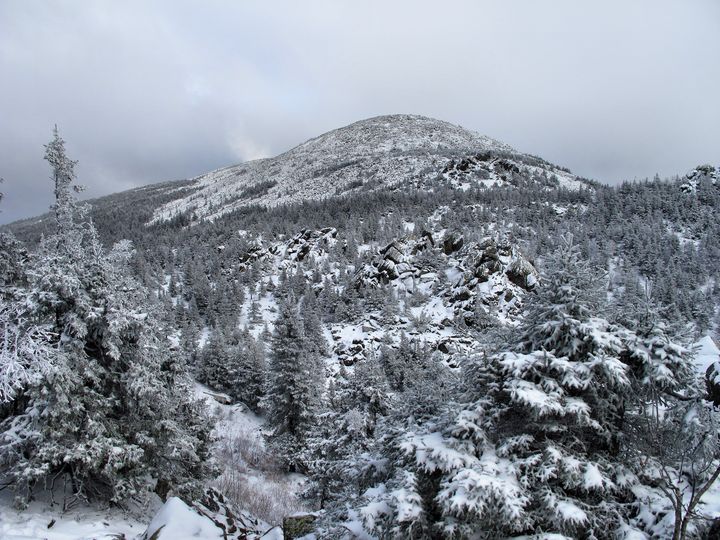 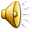 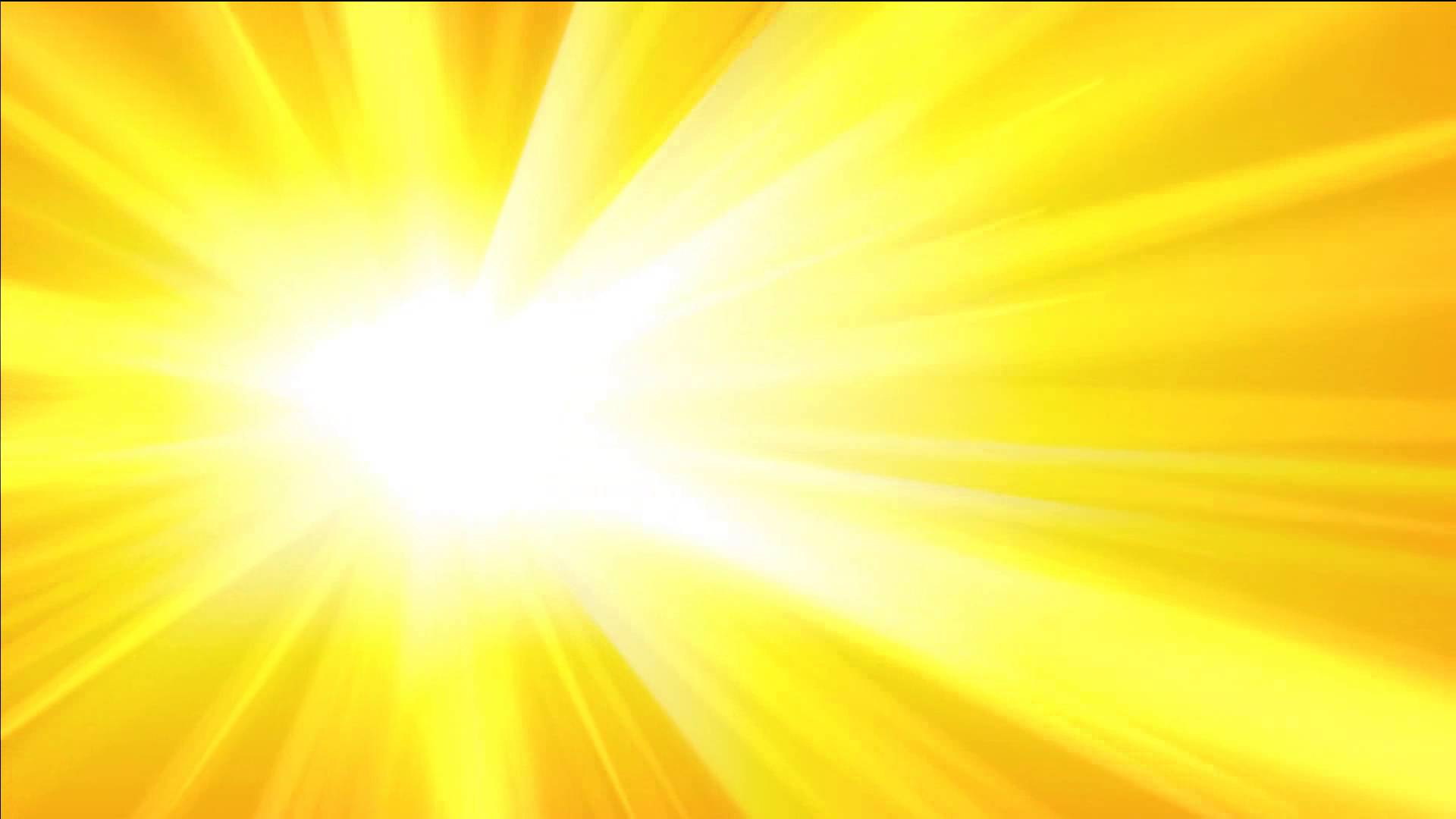 Круглица
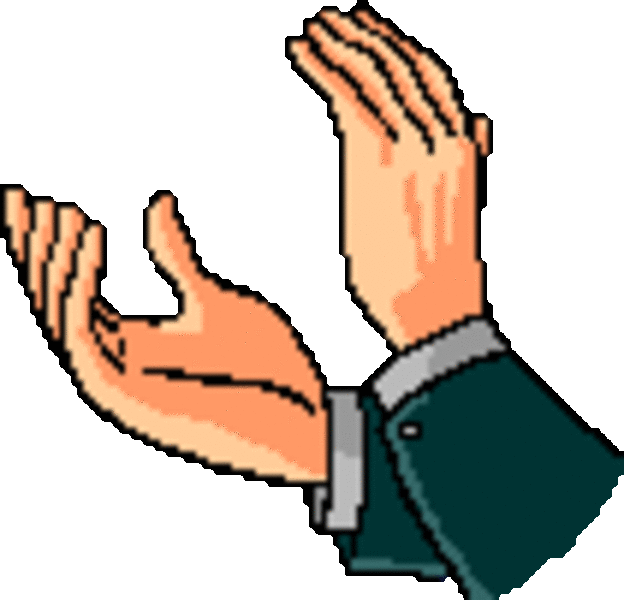 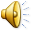 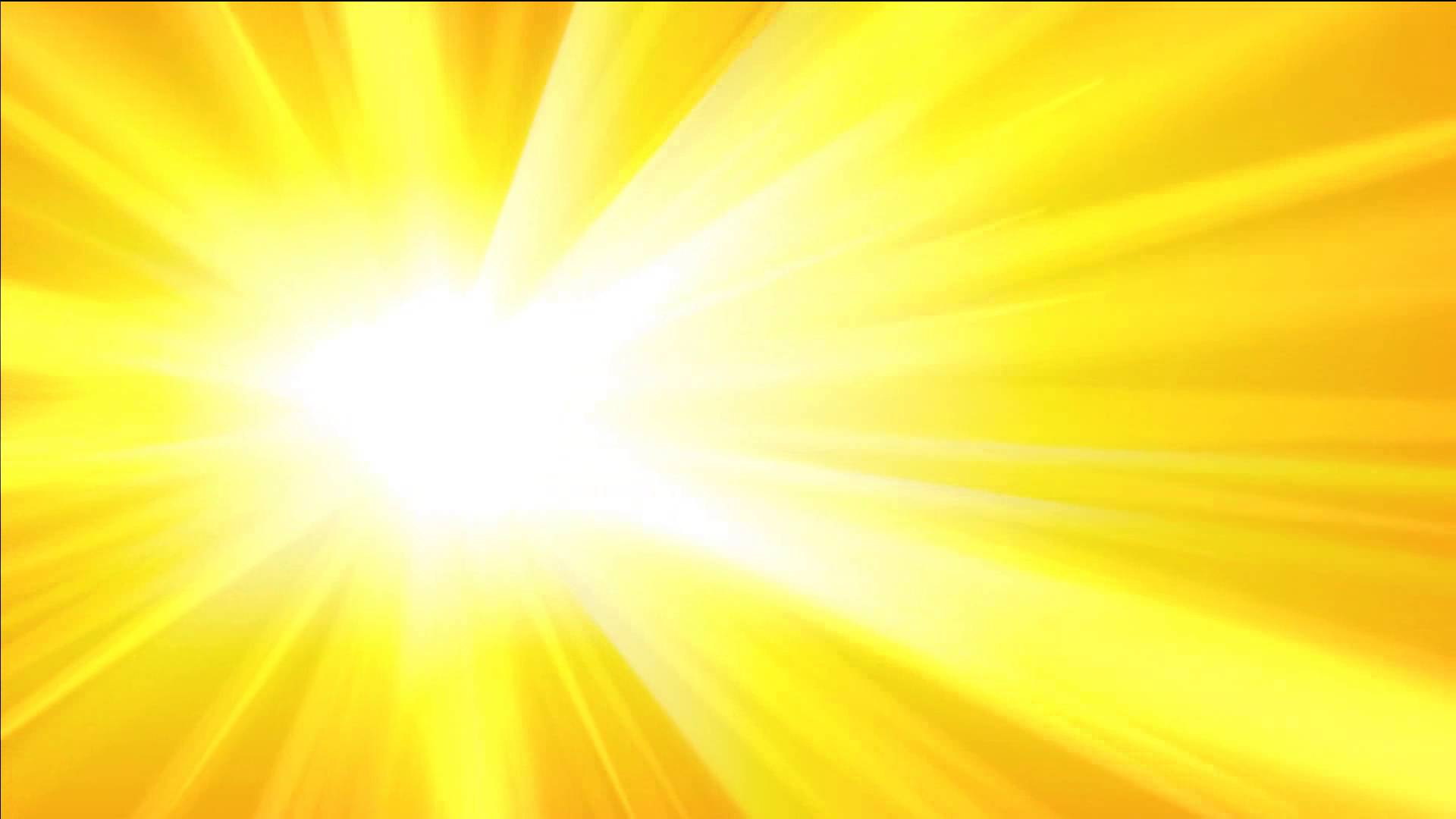 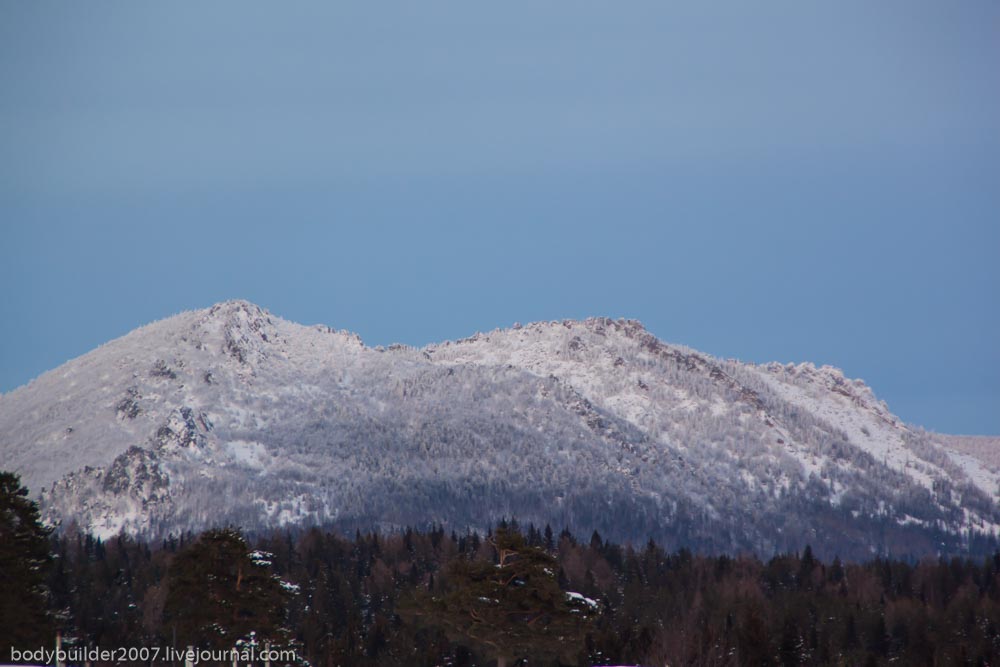 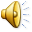 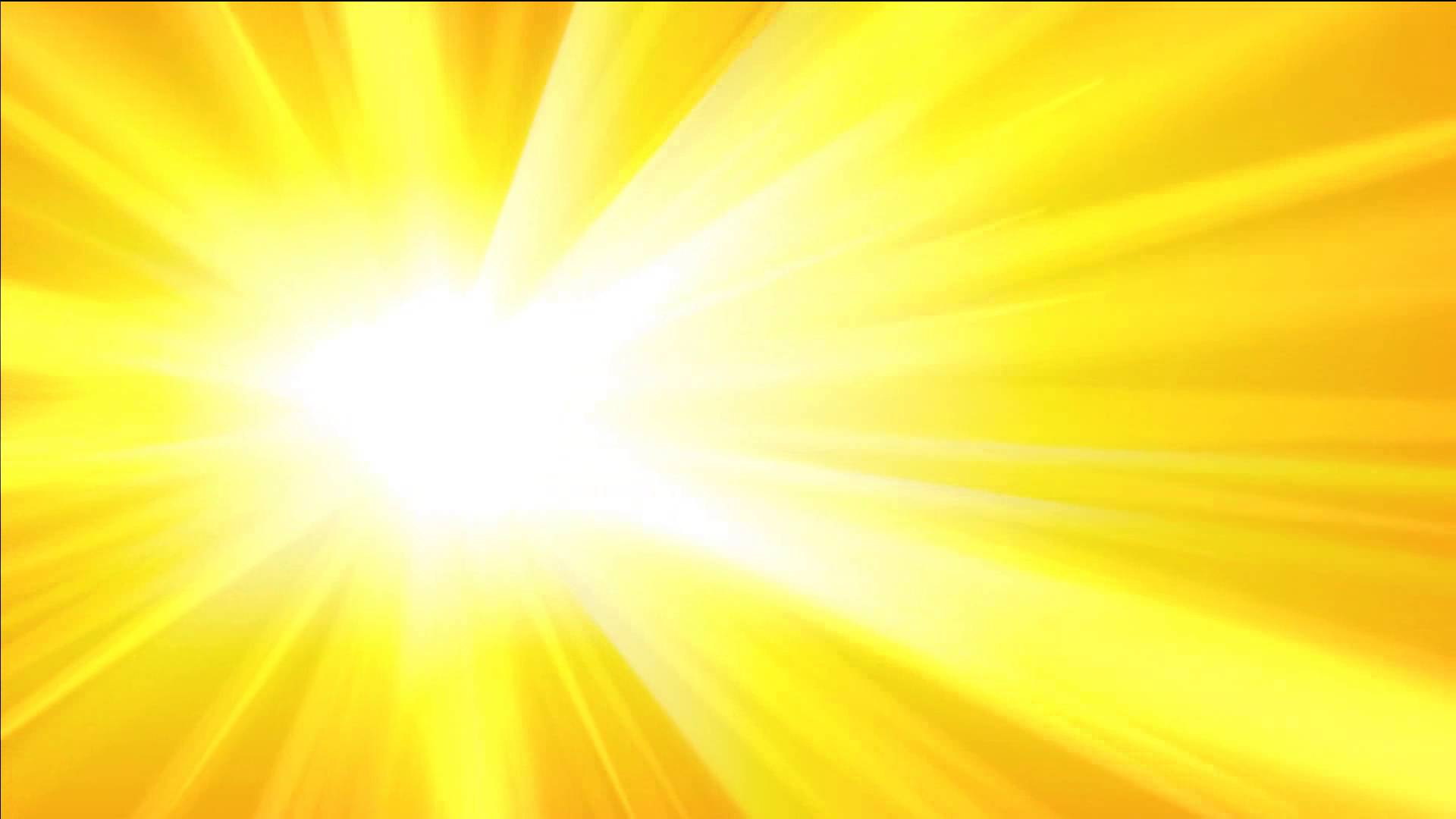 Двуглавая сопка
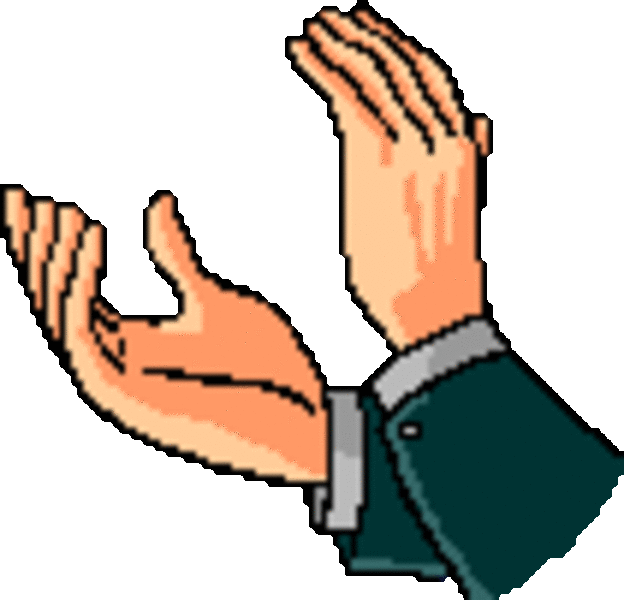 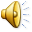 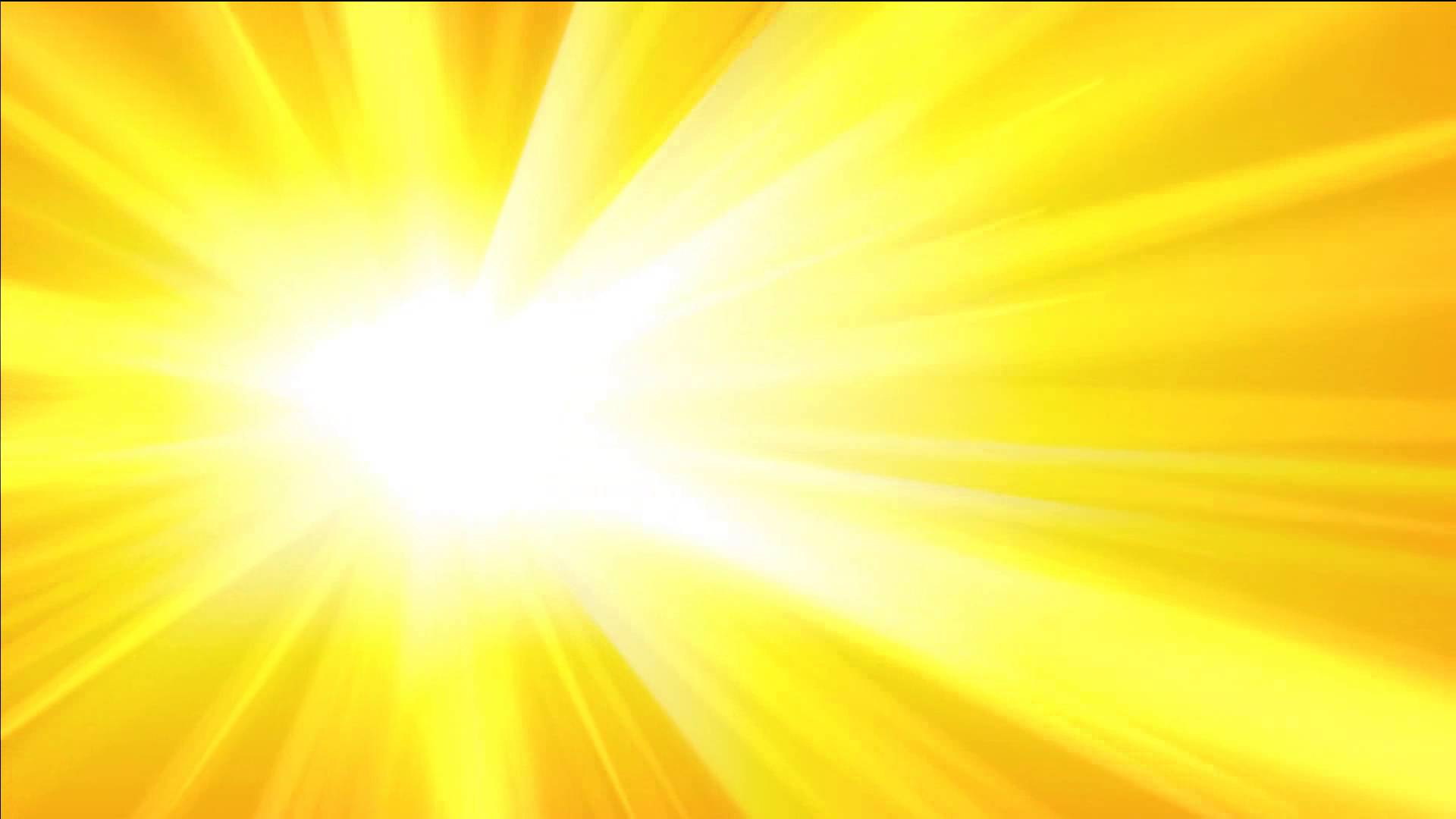 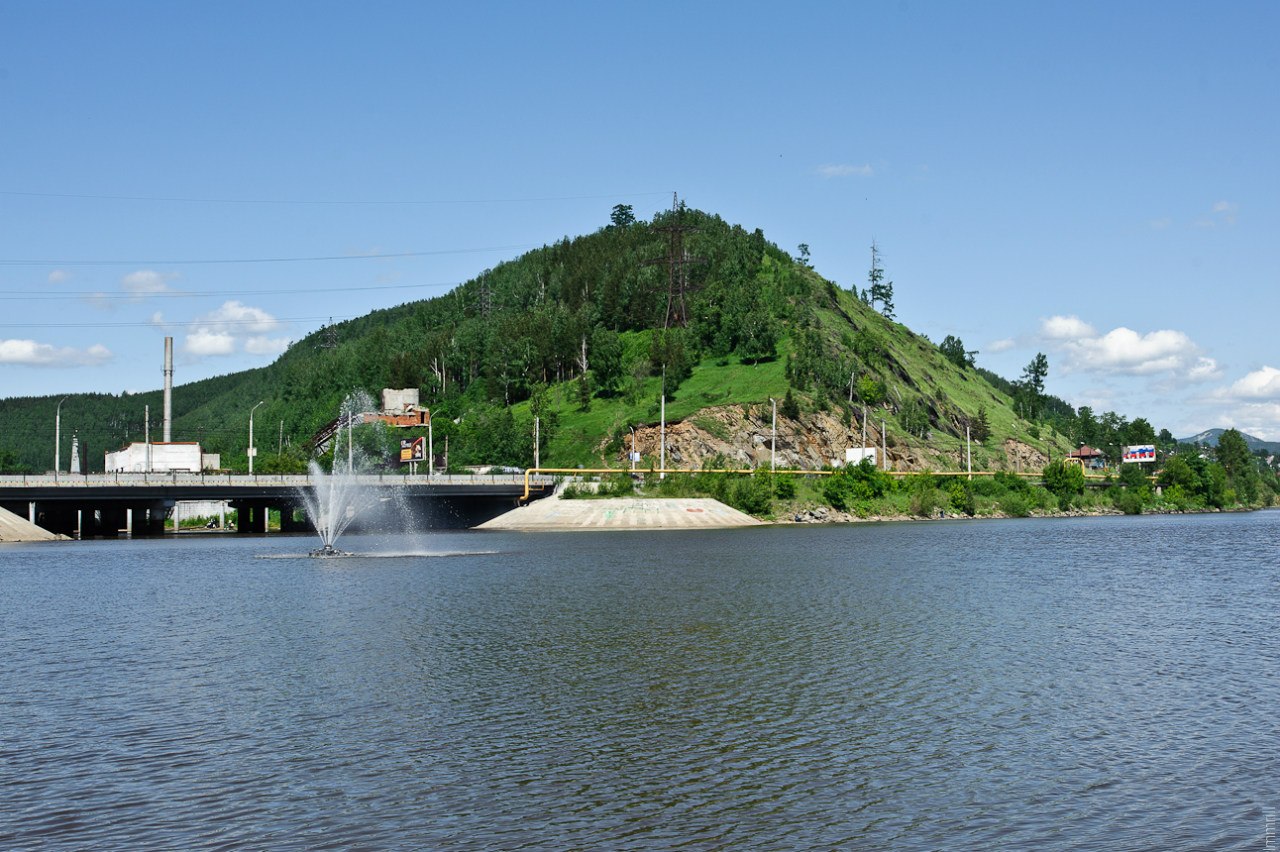 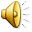 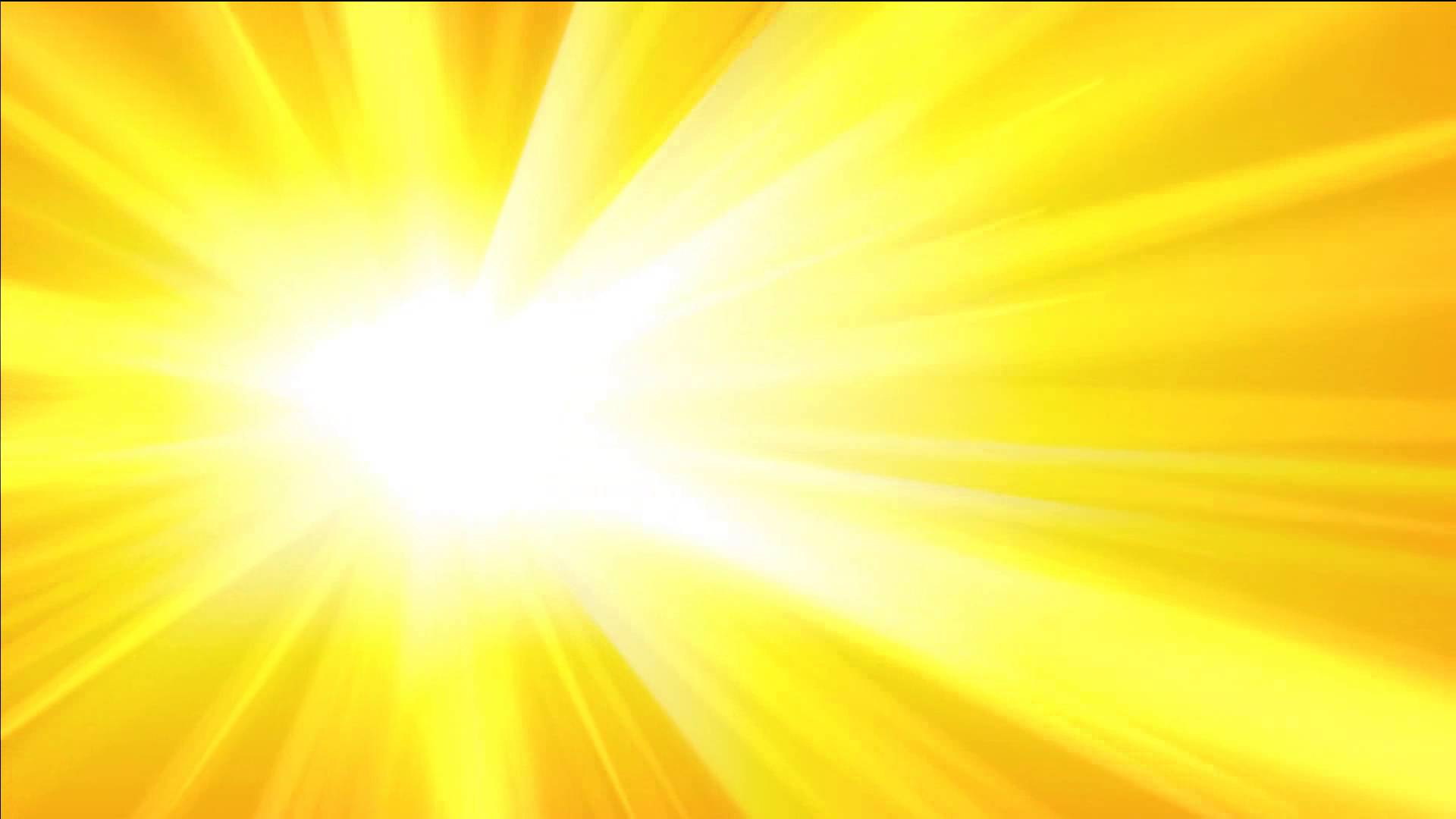 КОСОТУР
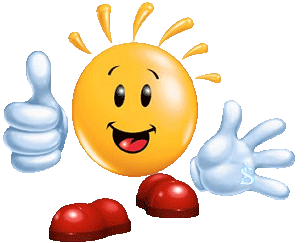 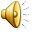 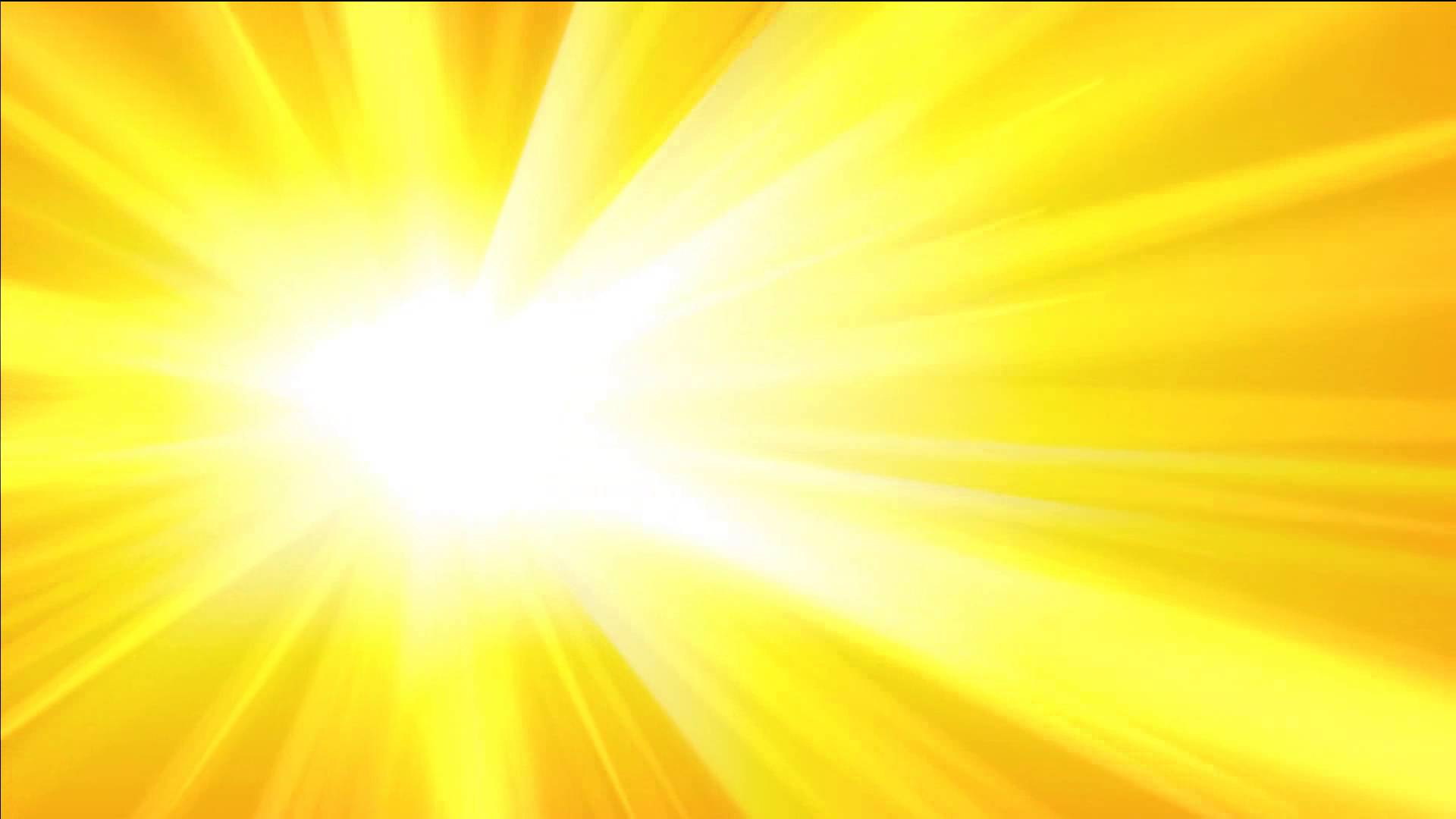 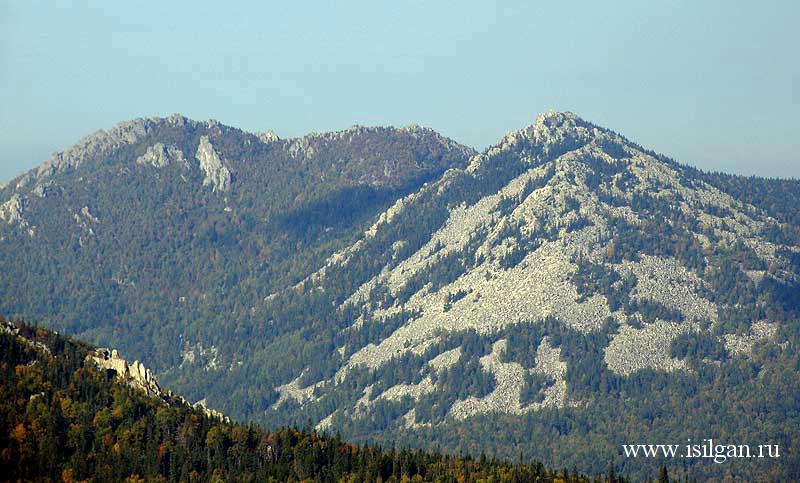 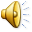 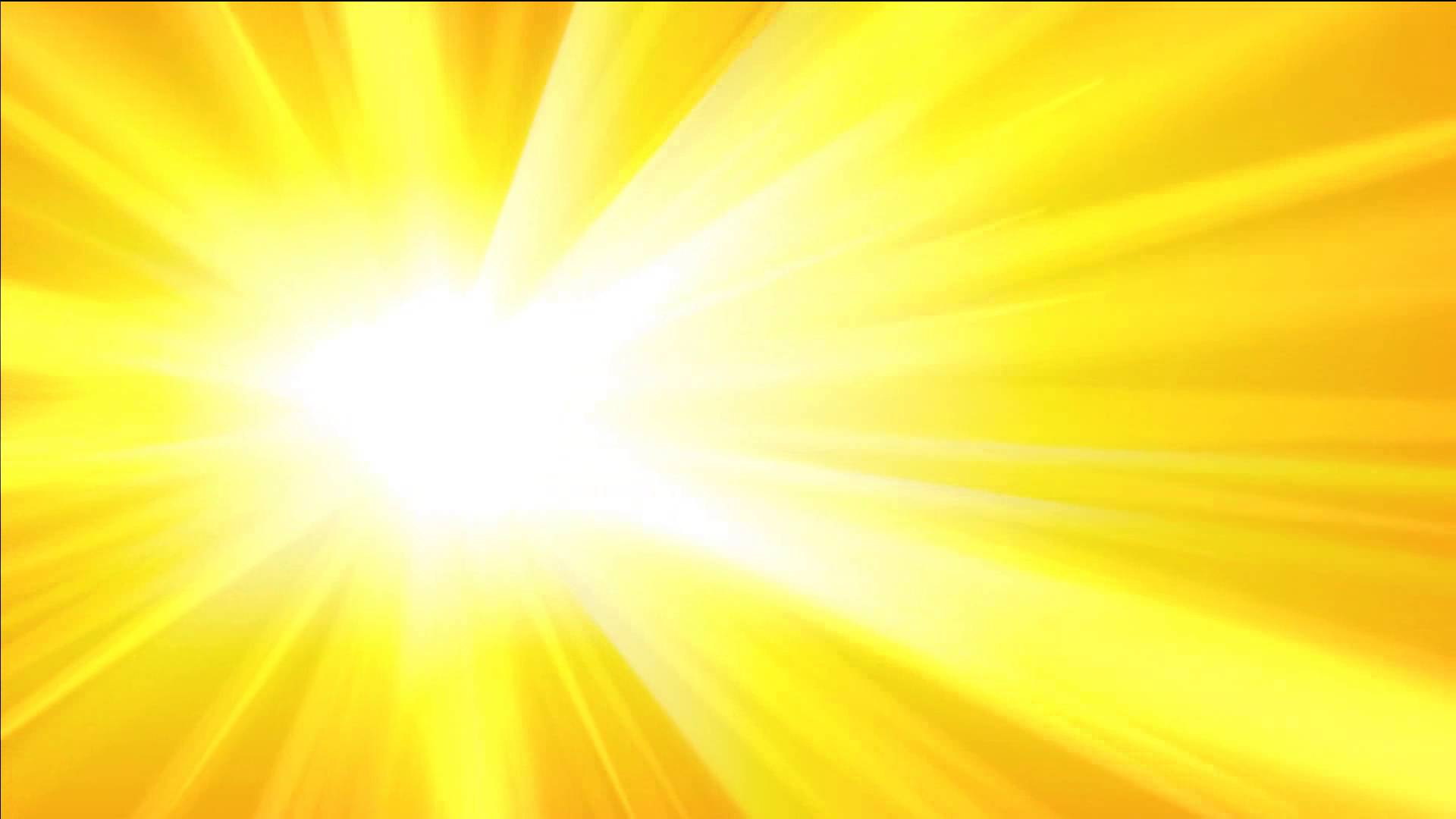 Хребет Малый Таганай
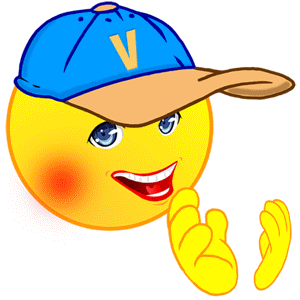 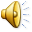 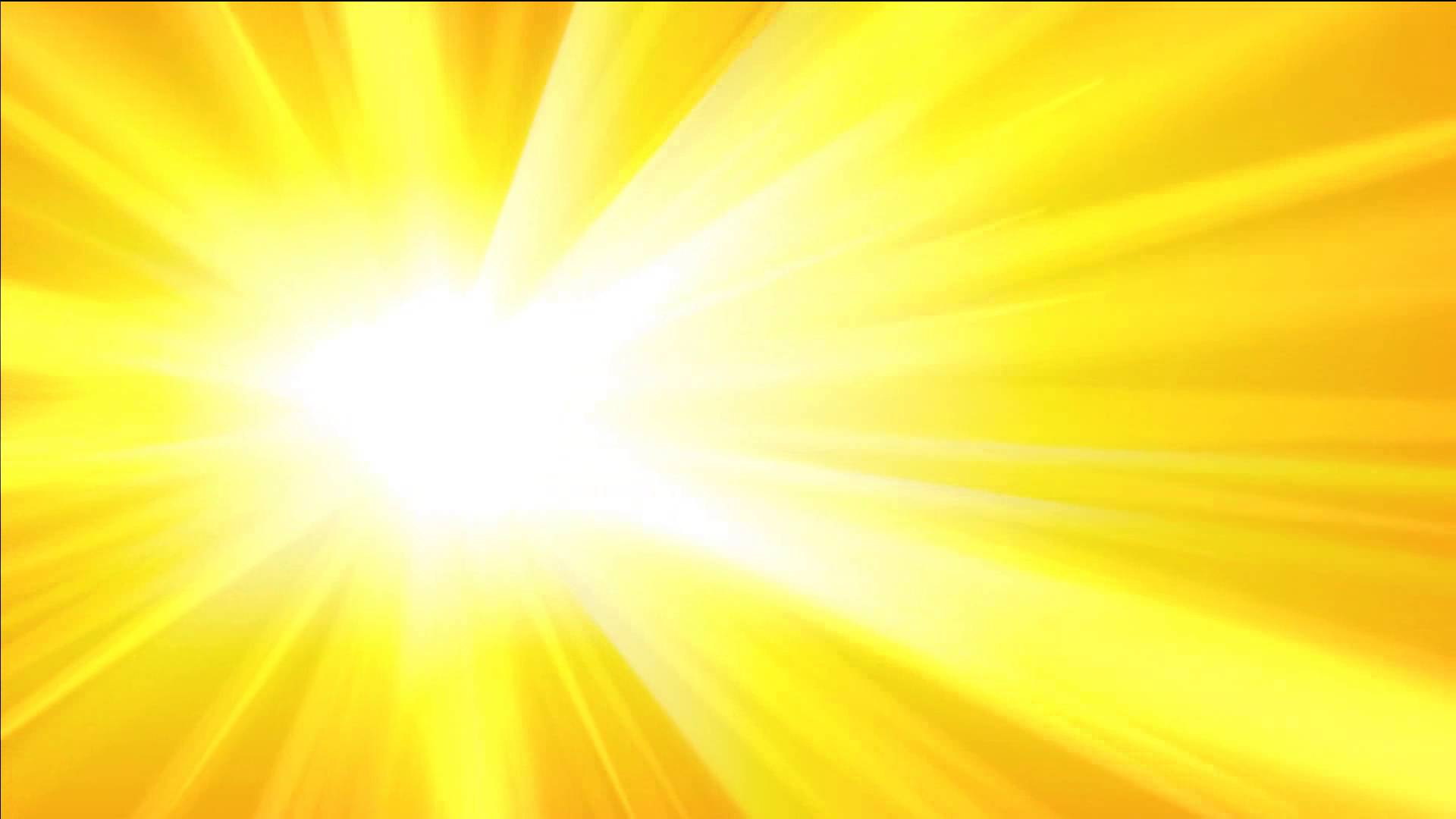 Восьмой тур «Прогулки по городу»
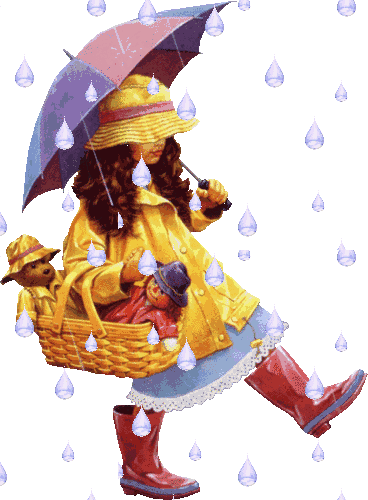 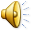 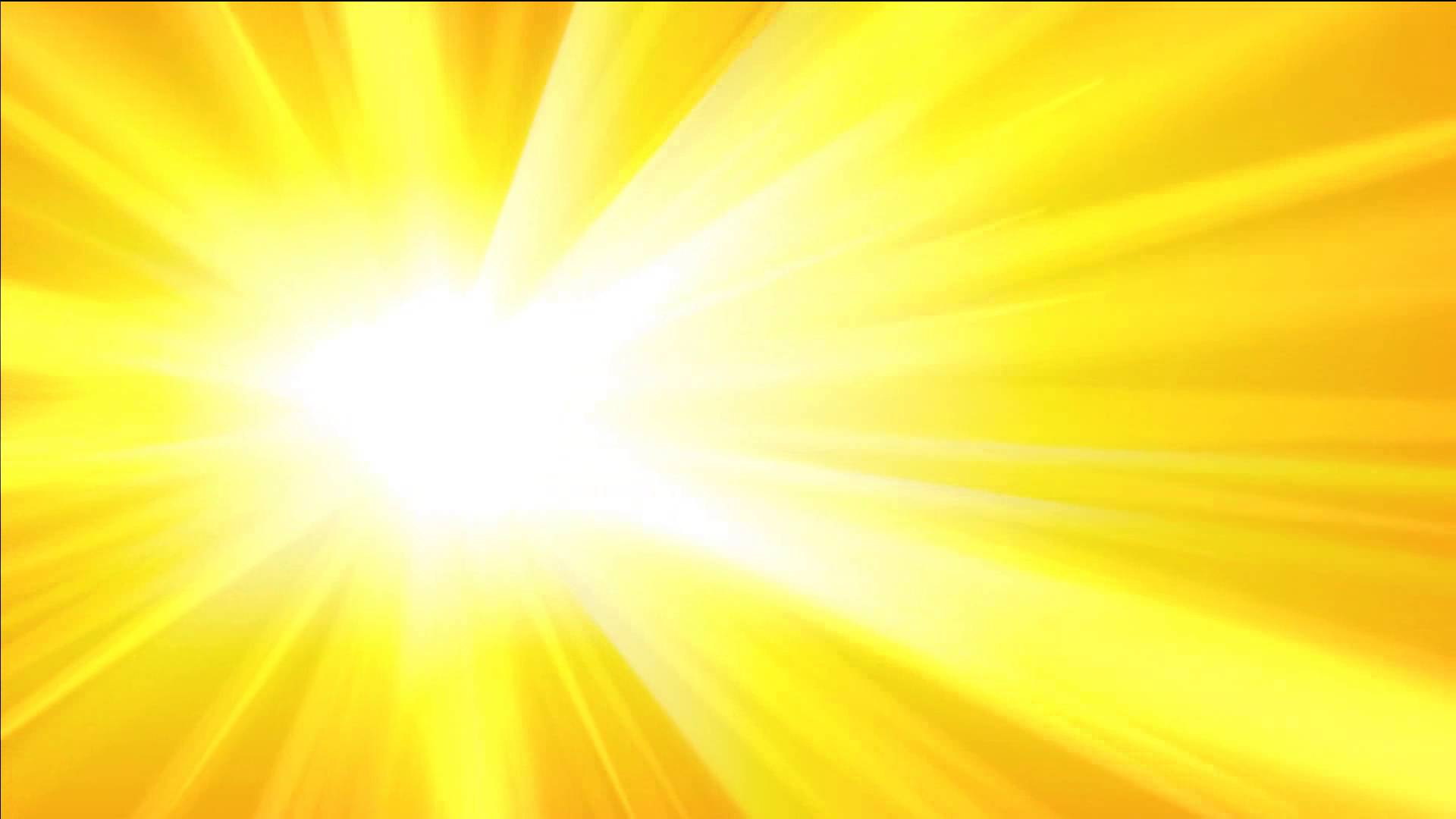 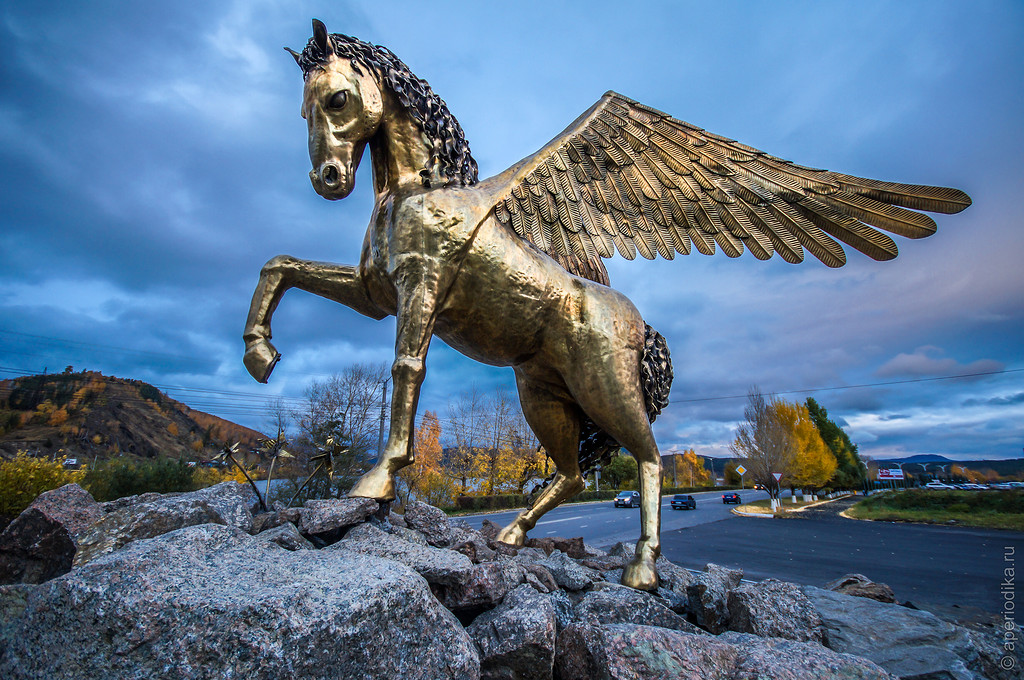 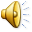 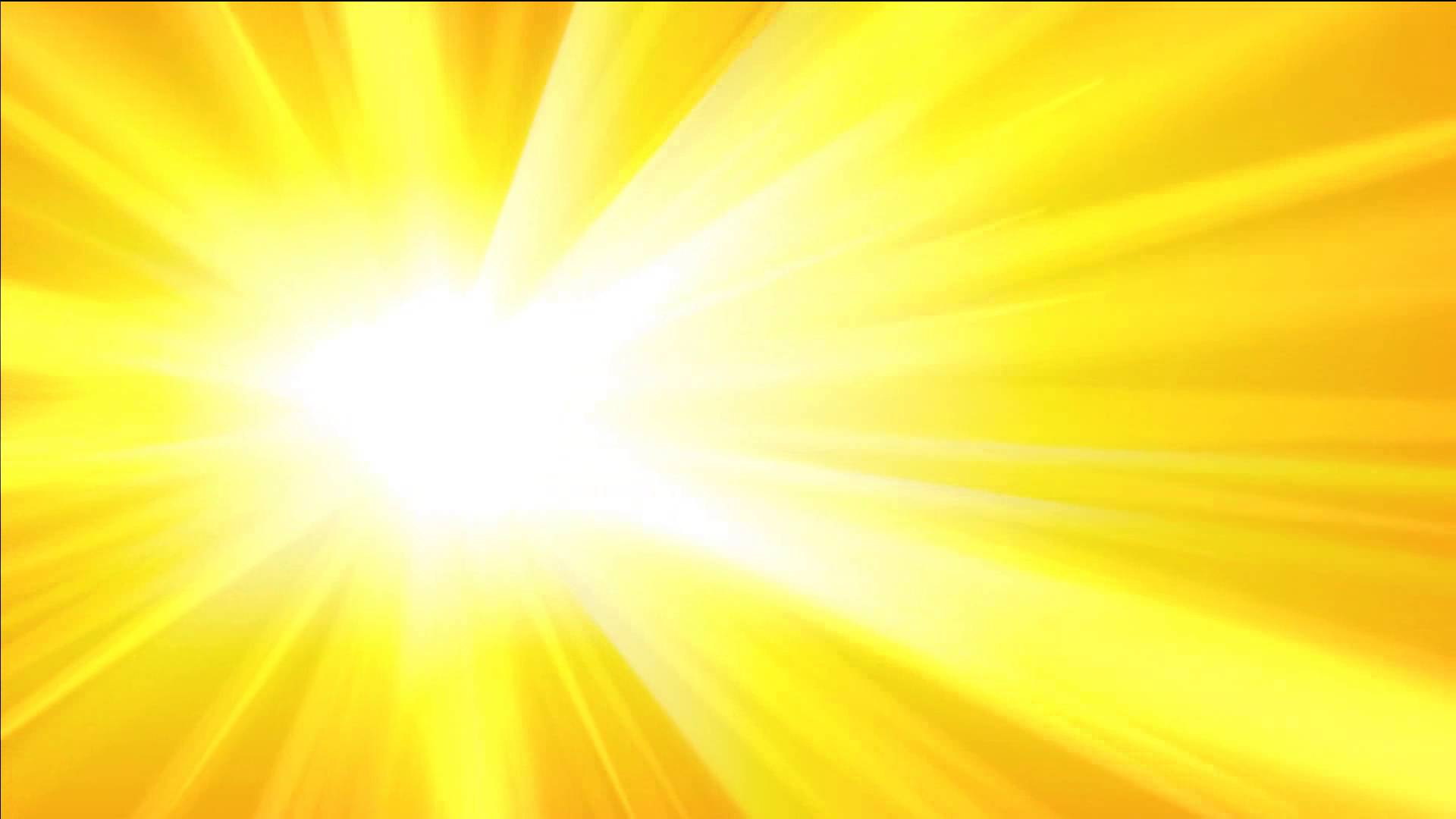 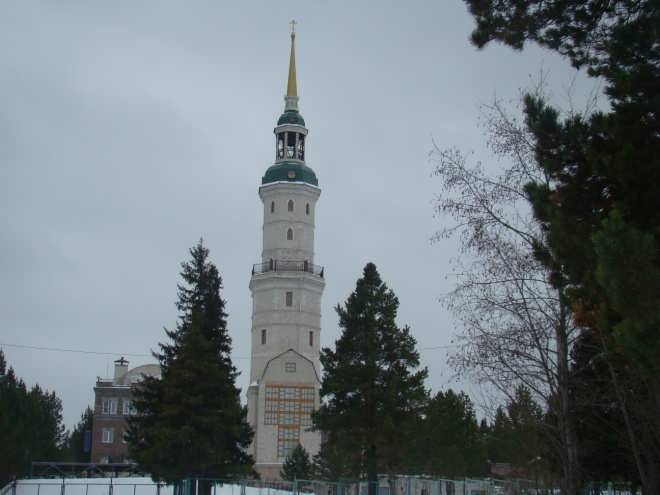 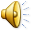 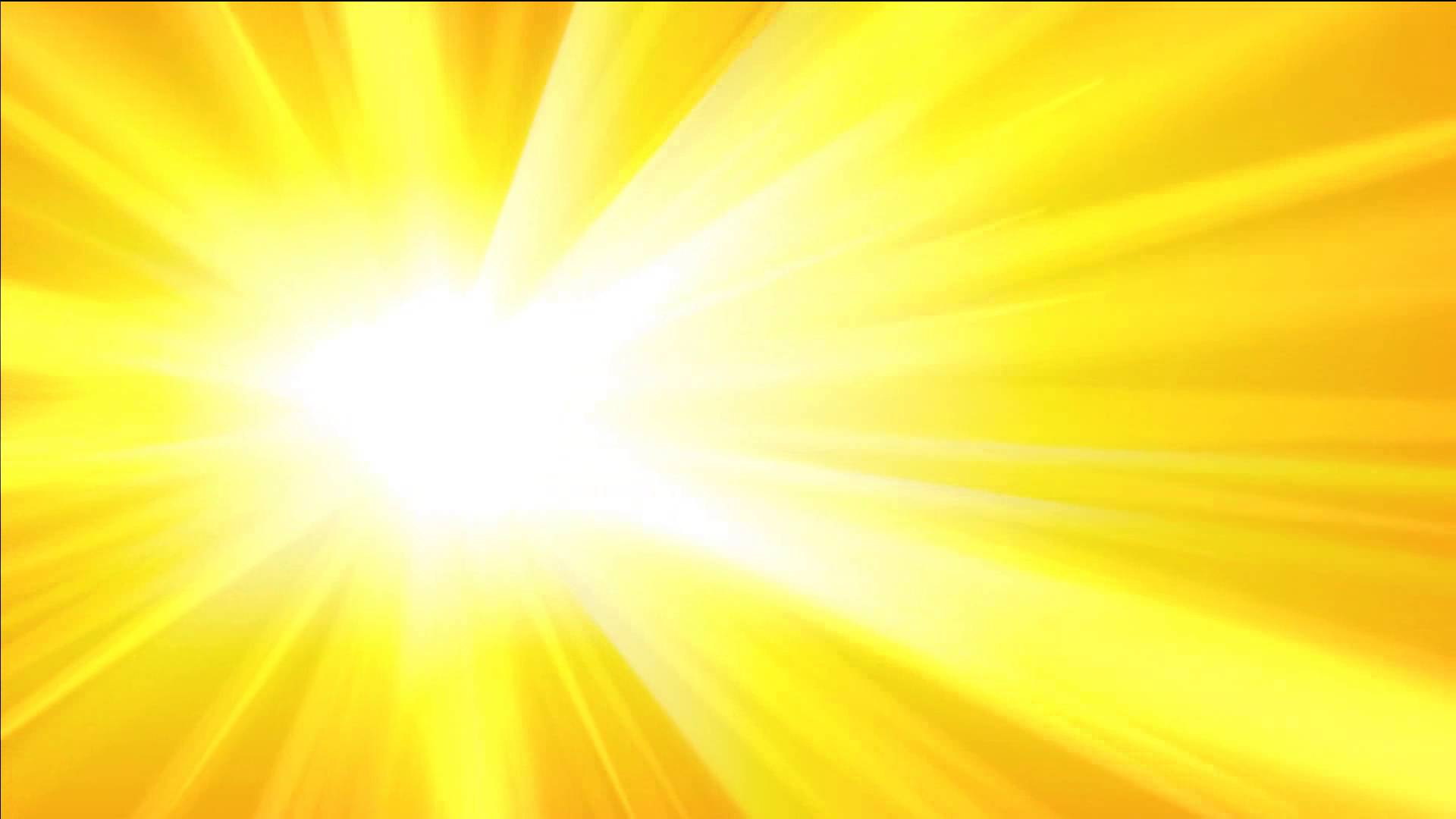 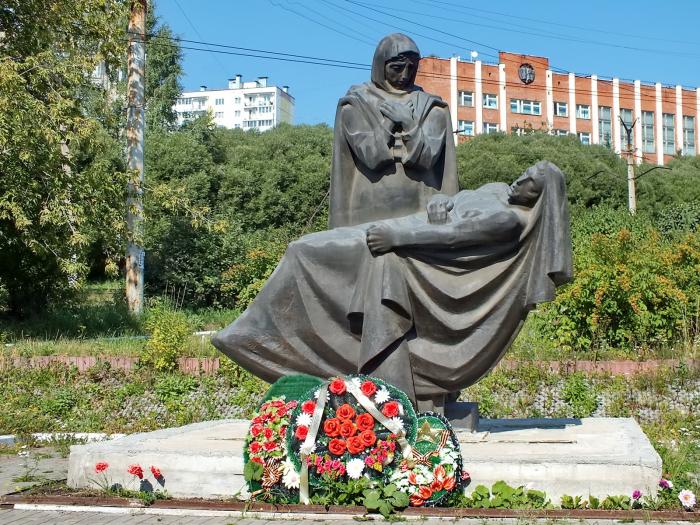 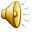 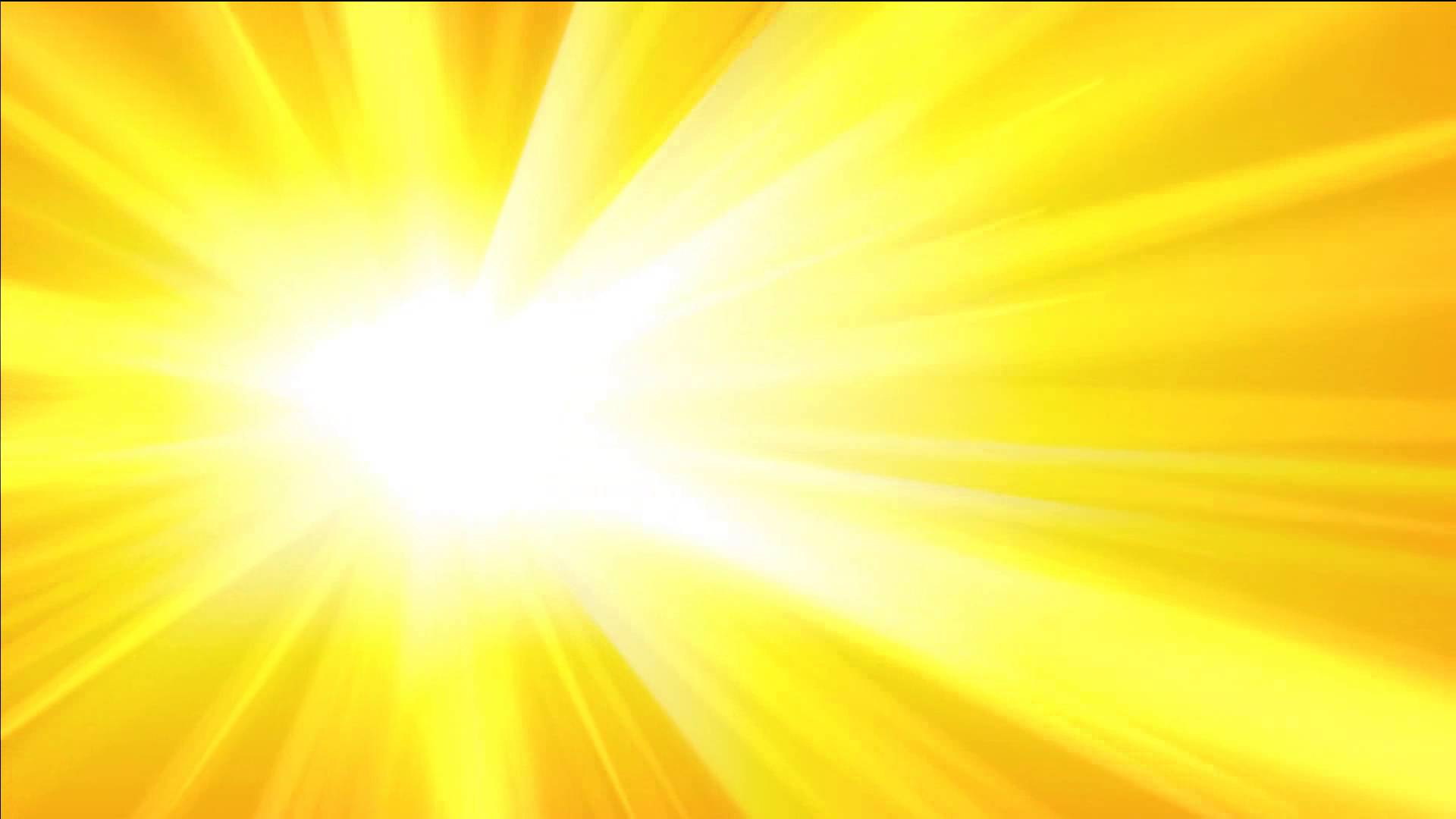 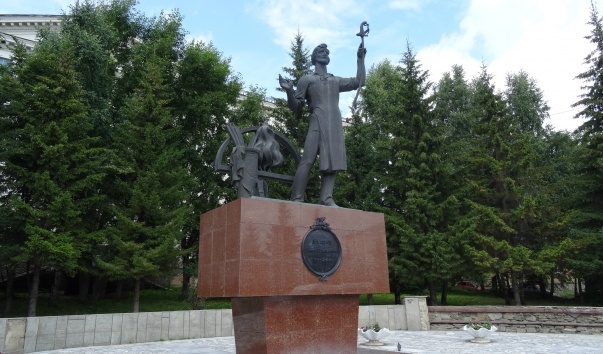 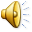 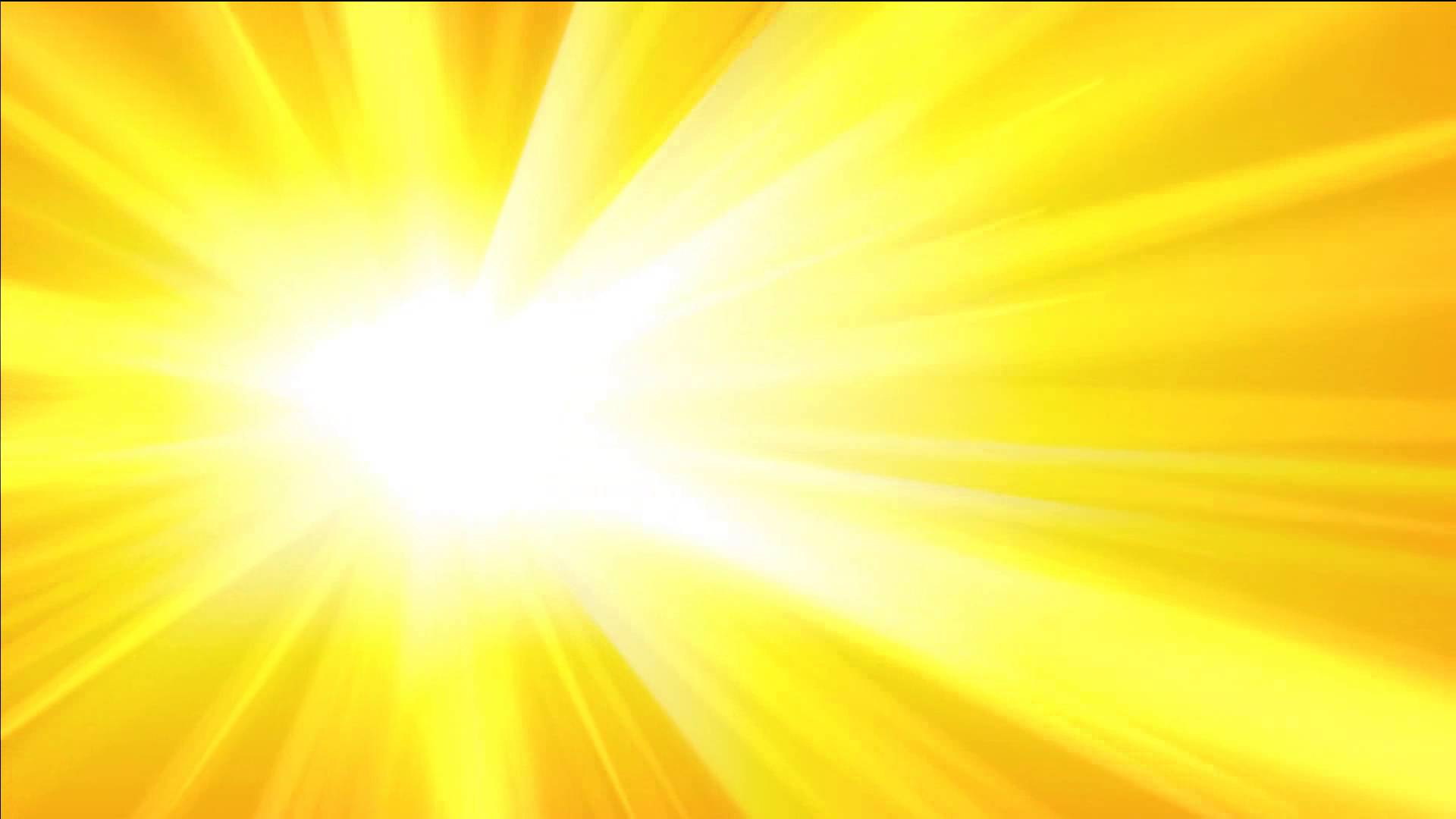 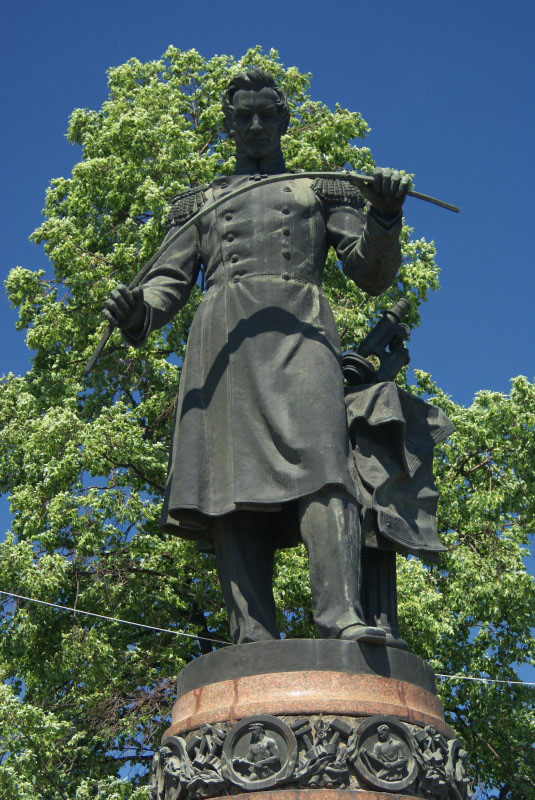 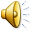 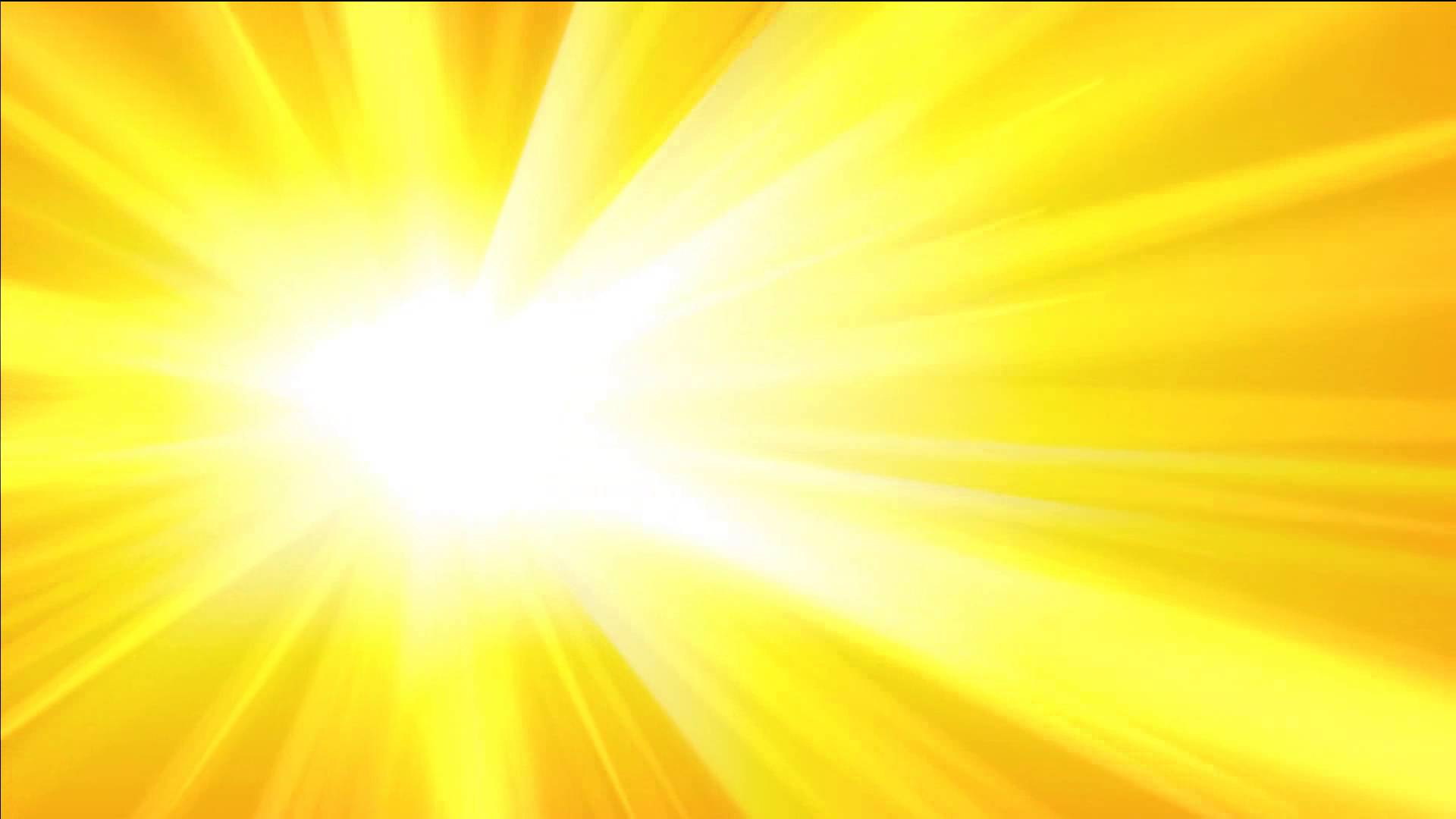 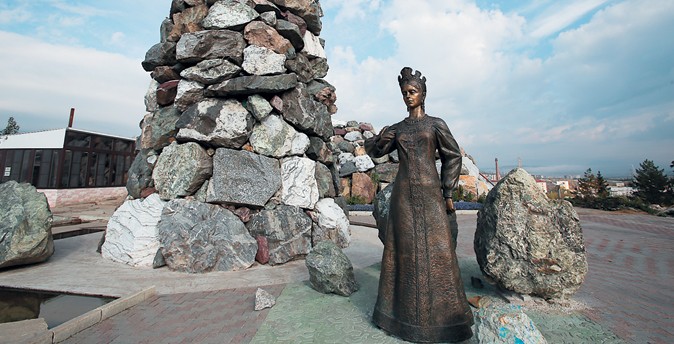 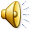 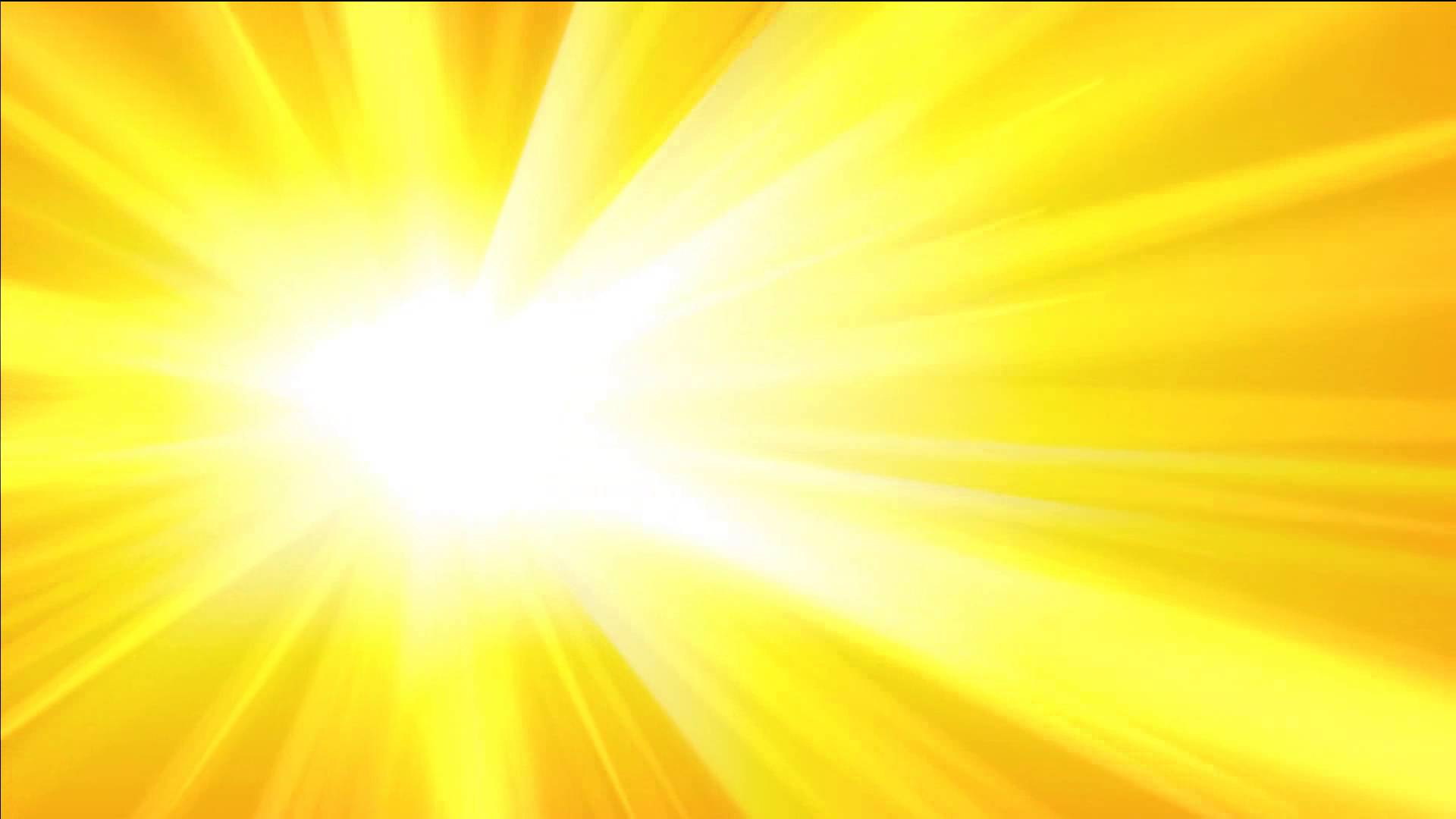 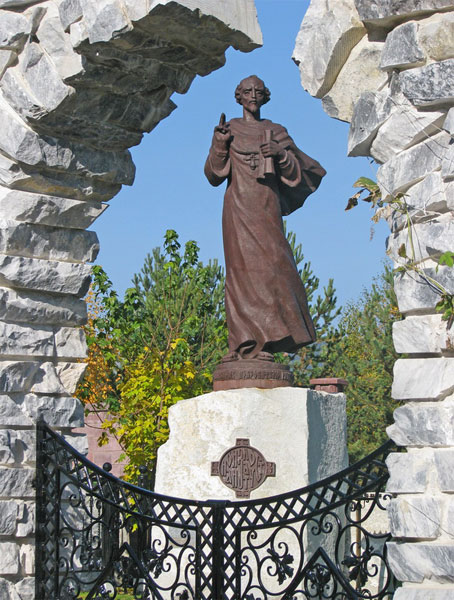 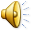 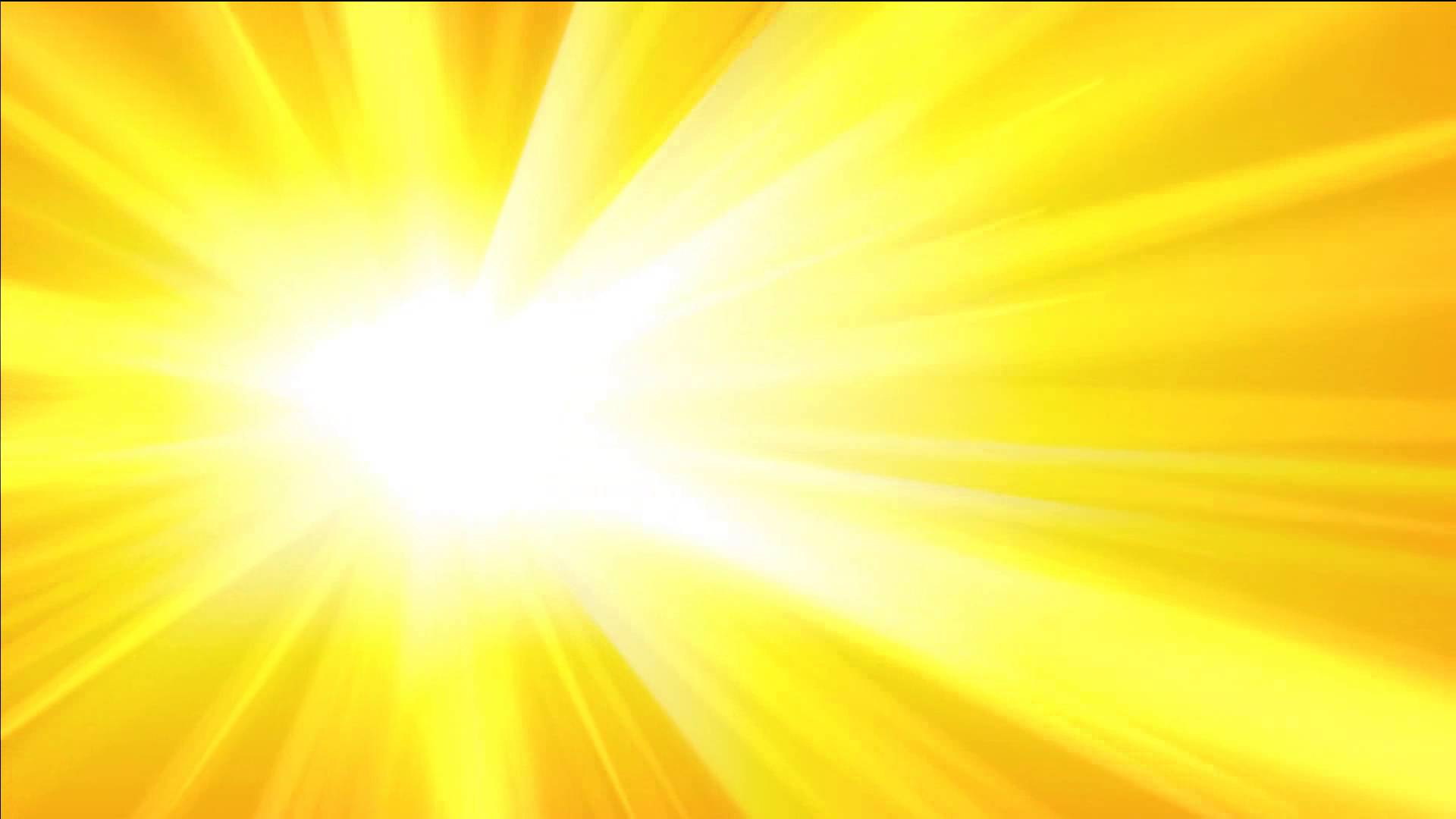 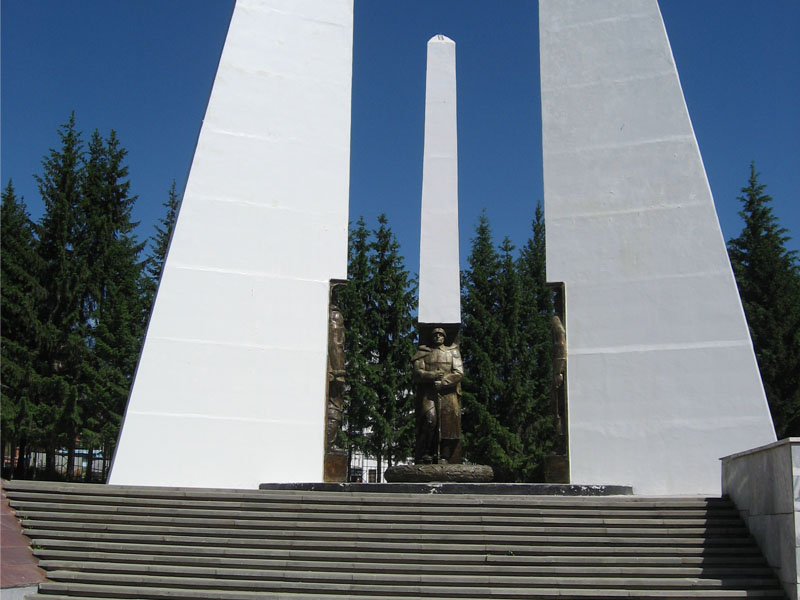 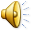 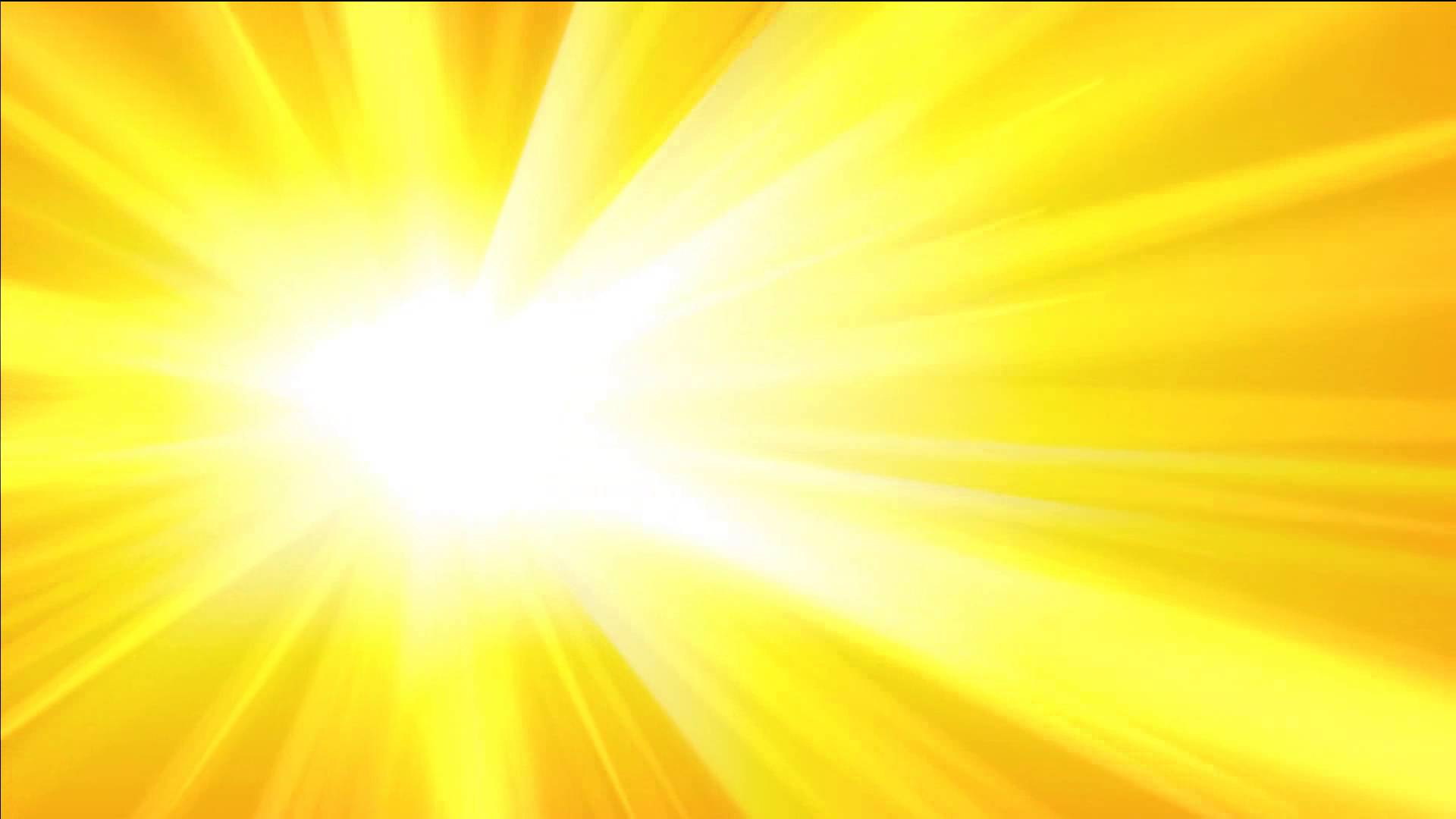 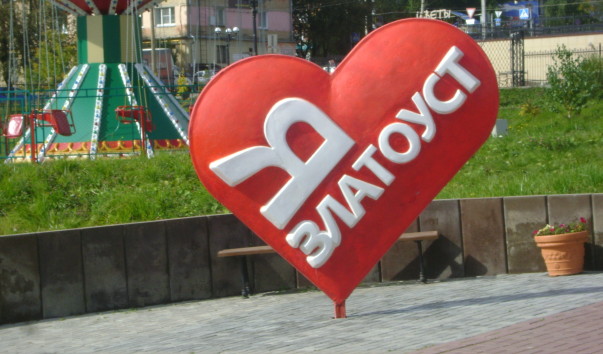 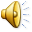 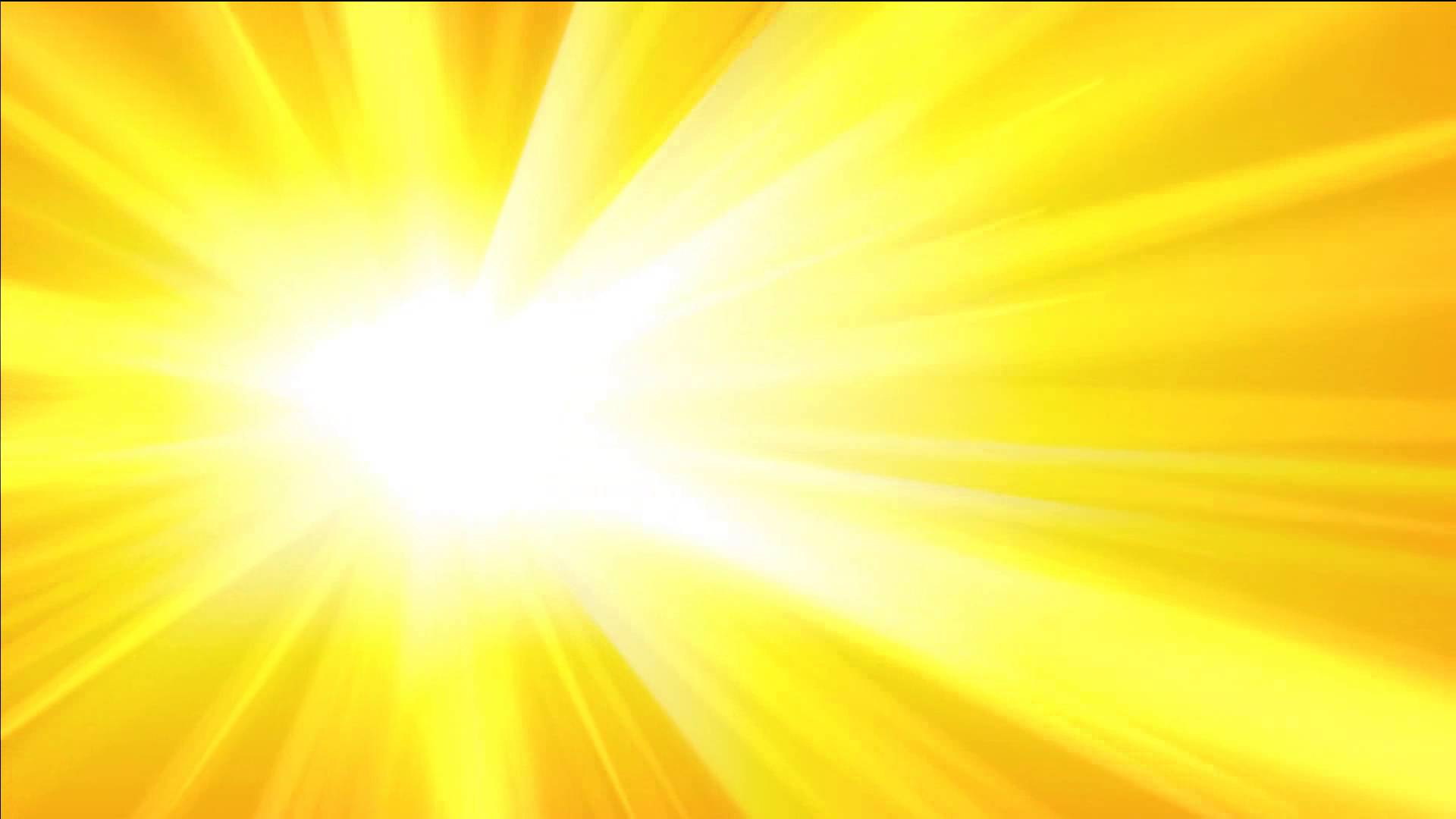 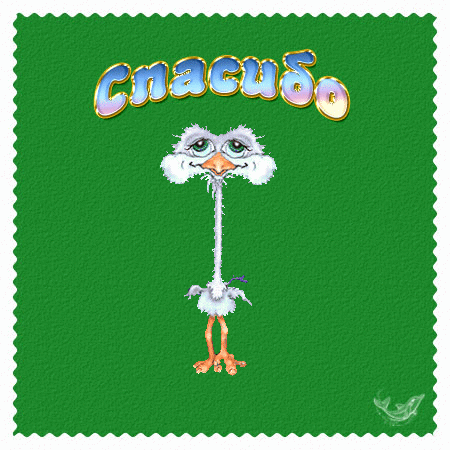